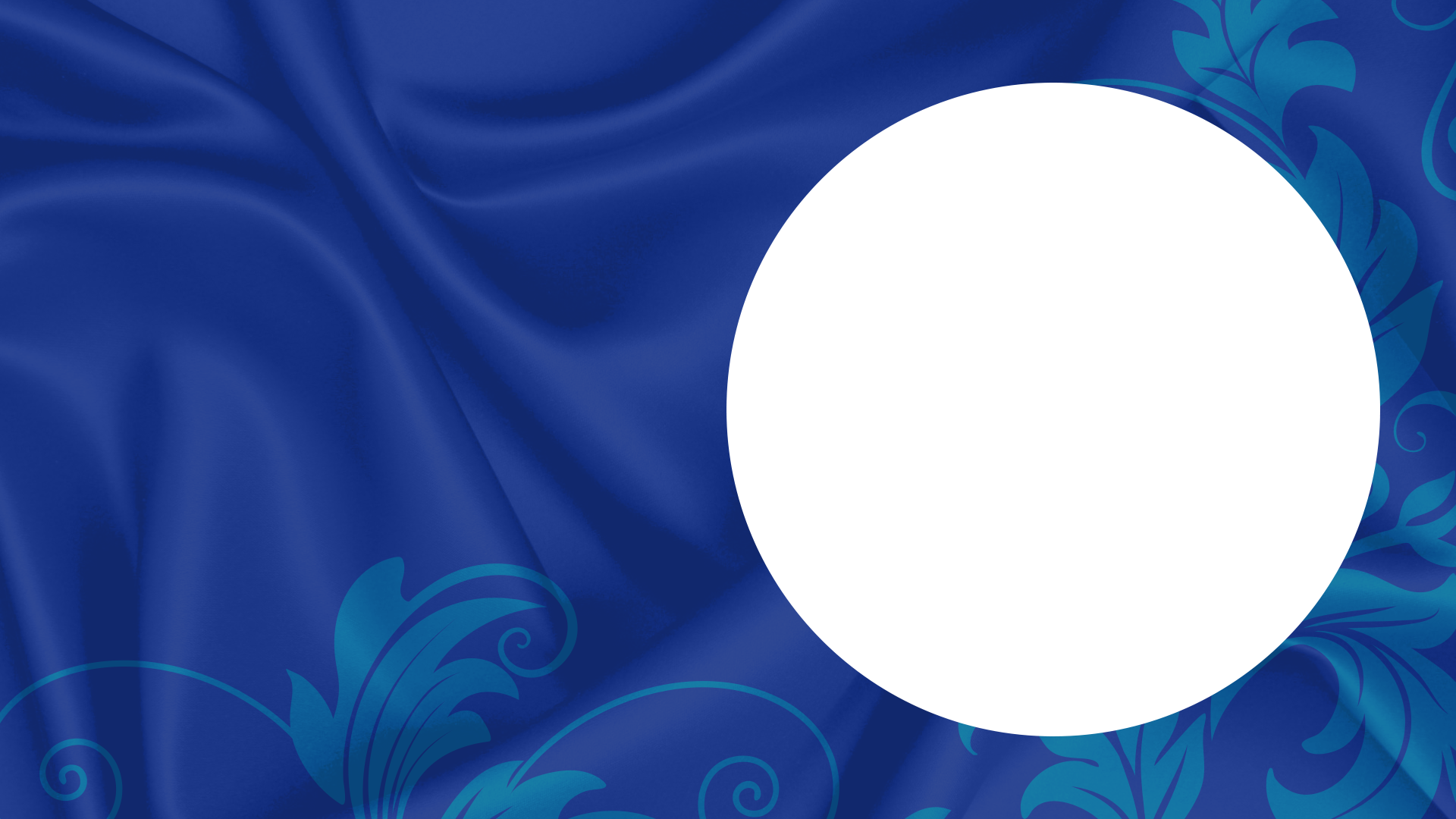 Эпоха дворцовых переворотов. 
От Ивана 
Антоновича 
до Петра III
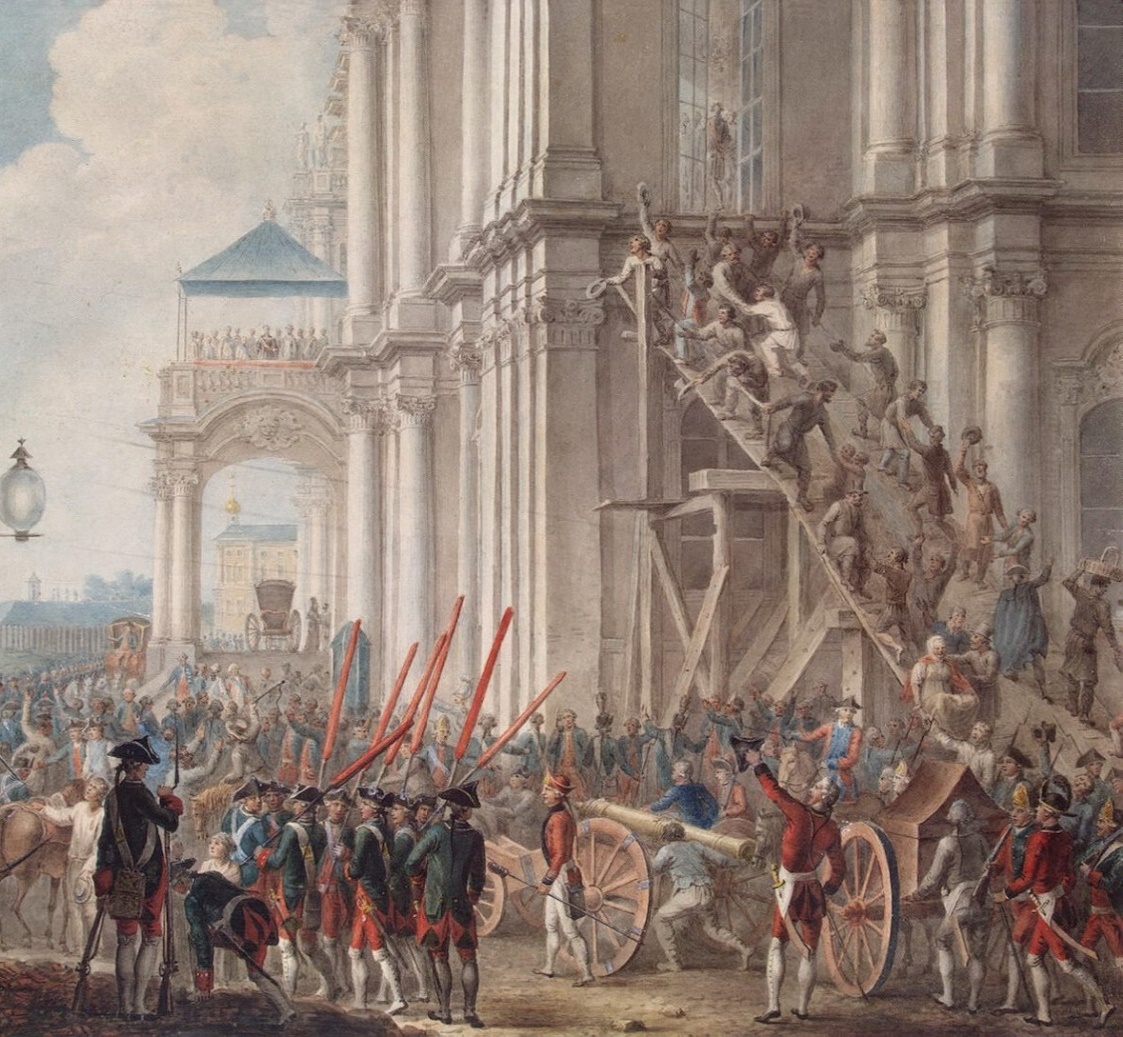 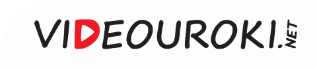 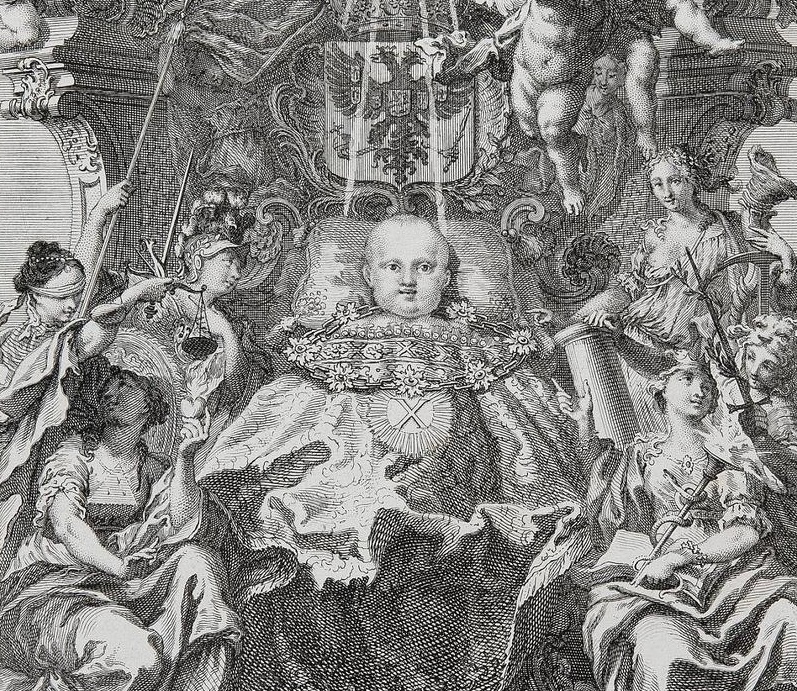 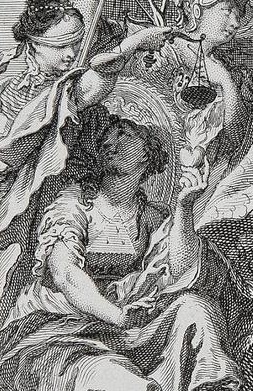 После смерти Анны Иоанновны правителем России был провозглашён юный 
Иван Антонович.
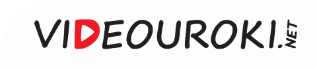 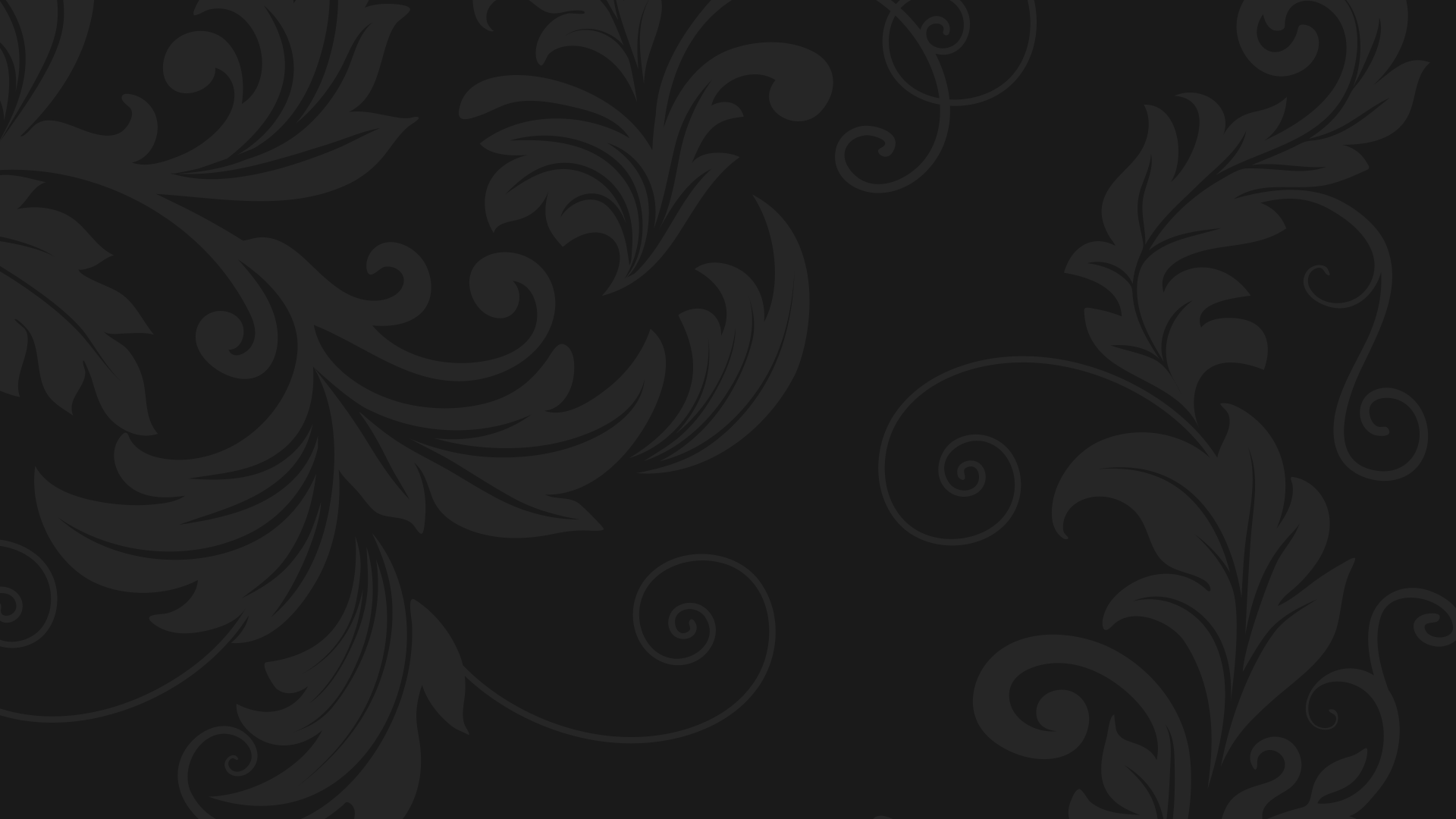 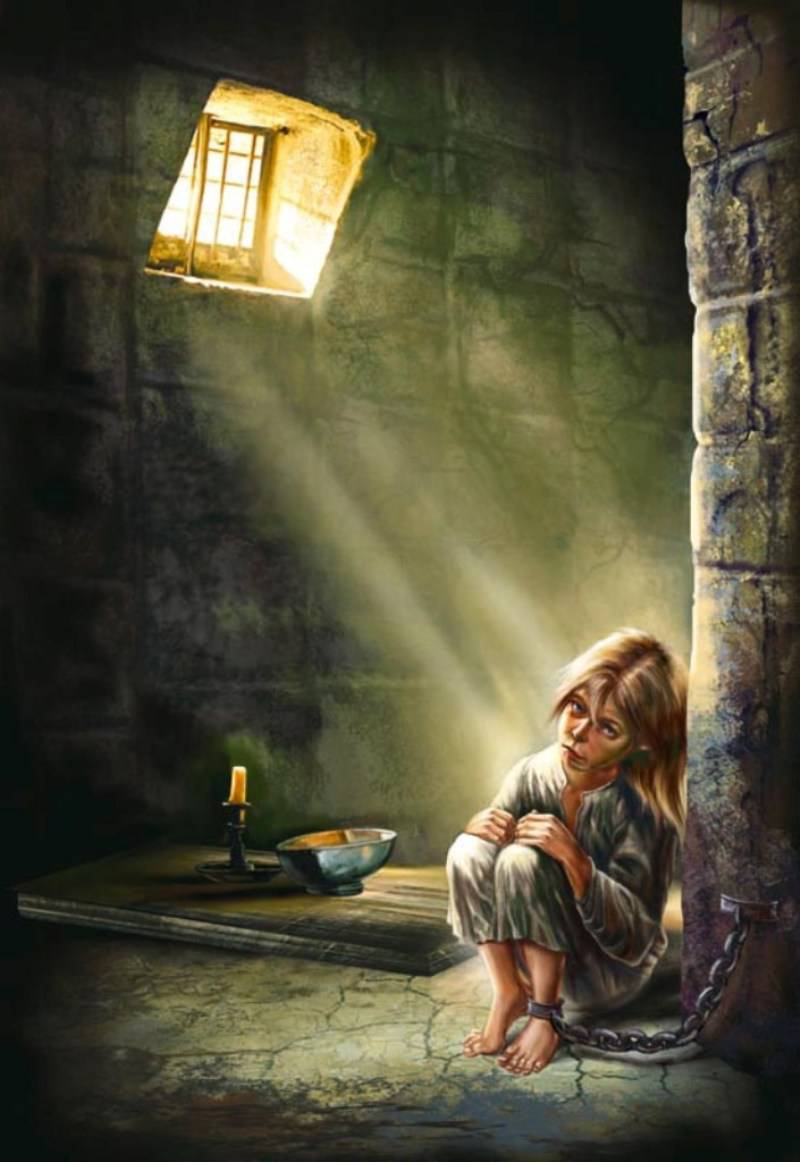 Иван VI Антонович стал одной 
из самых трагичных фигур
на российском престоле. 

Его можно назвать «железной маской» русской истории.
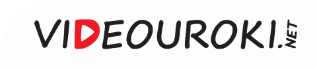 Родословная Ивана VI
Антон
Ульрих
Карл Леопольд
Иван VI
Анна
Леопольдовна
Мария 
Милославская
Екатерина Иоанновна
Иван V
Анна Иоанновна
Алексей 
Михайлович
Пётр I
Наталья
Нарышкина
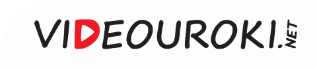 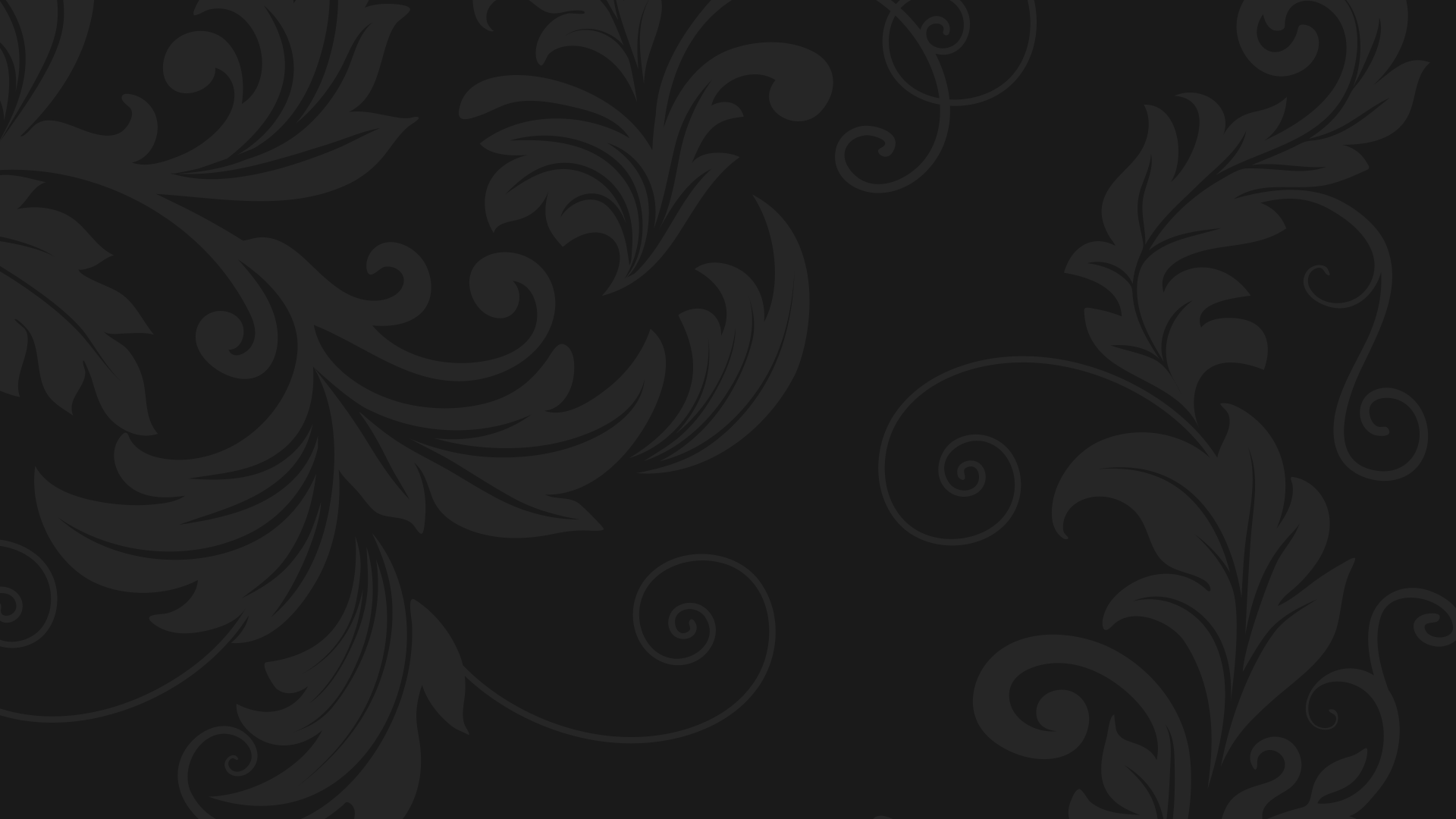 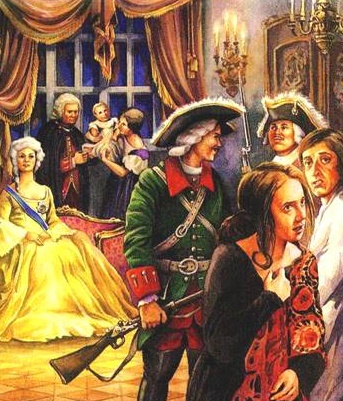 Иван VI был свергнут в ноябре 
1741 года в результате дворцового переворота. 
 
Юный император и его родители
были арестованы по приказу новой императрицы Елизаветы Петровны.
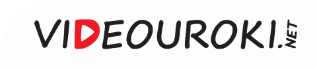 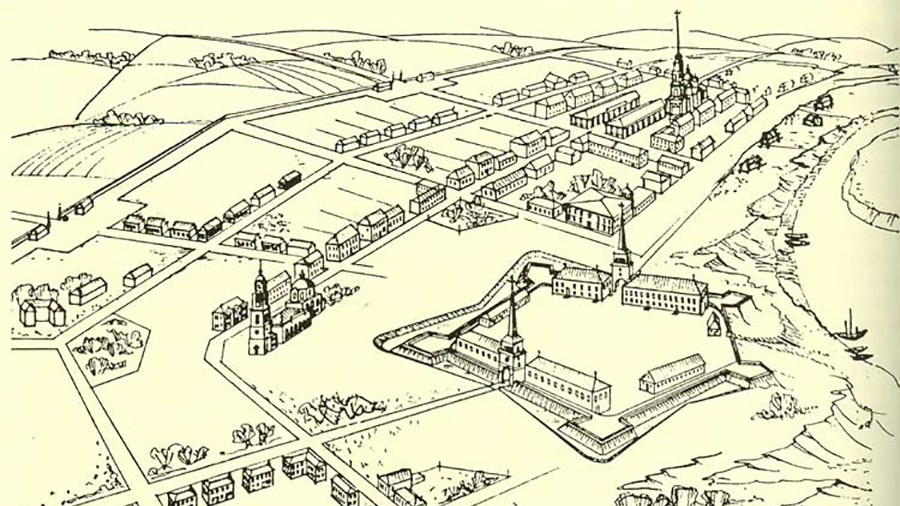 Ораниенбург
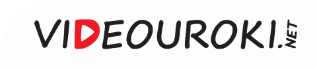 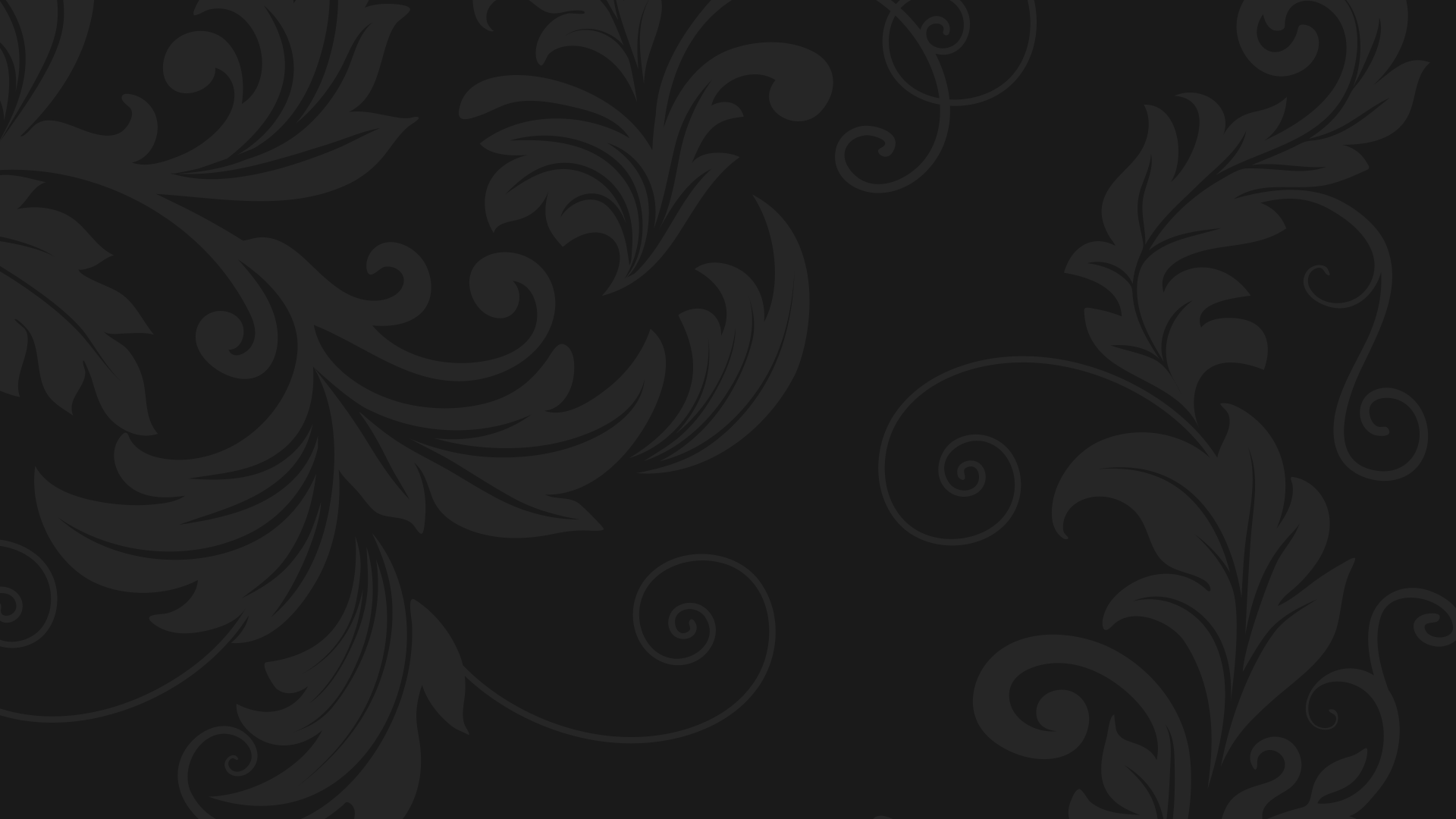 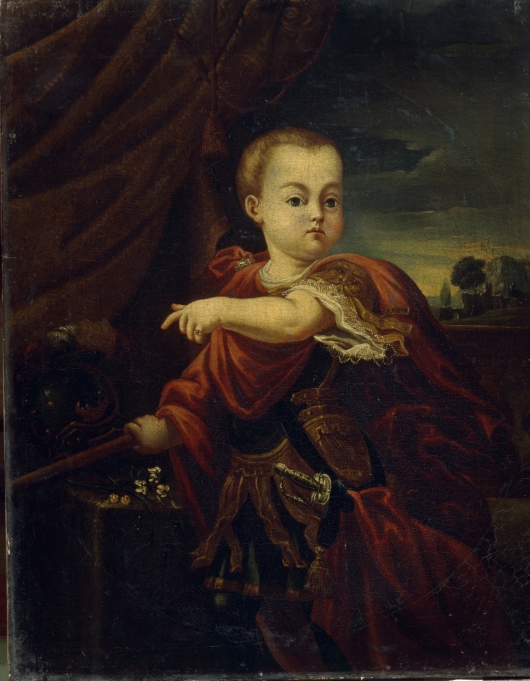 Иван VI Антонович
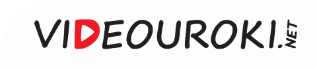 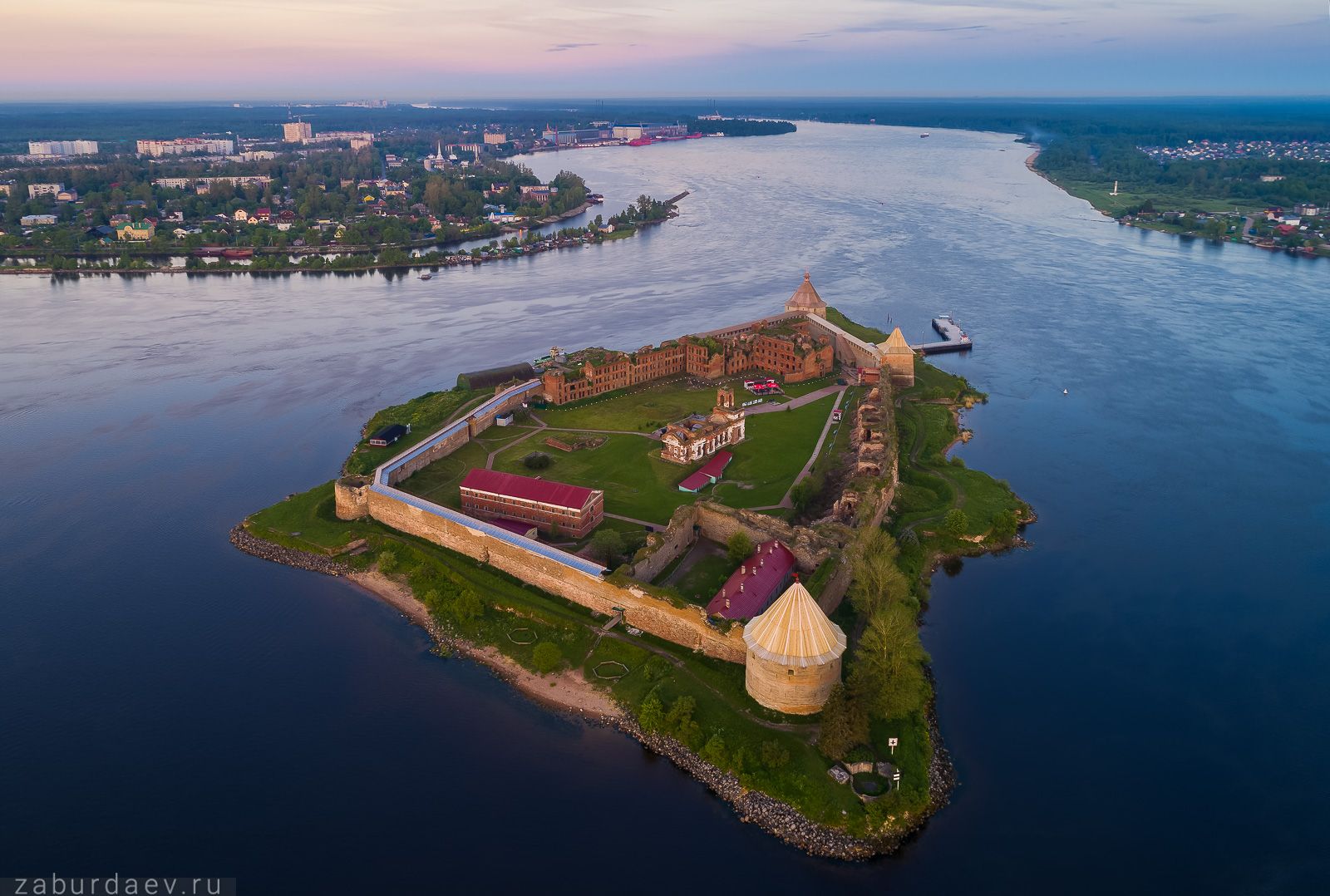 Крепость Шлиссельбург
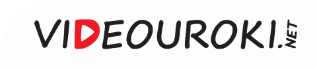 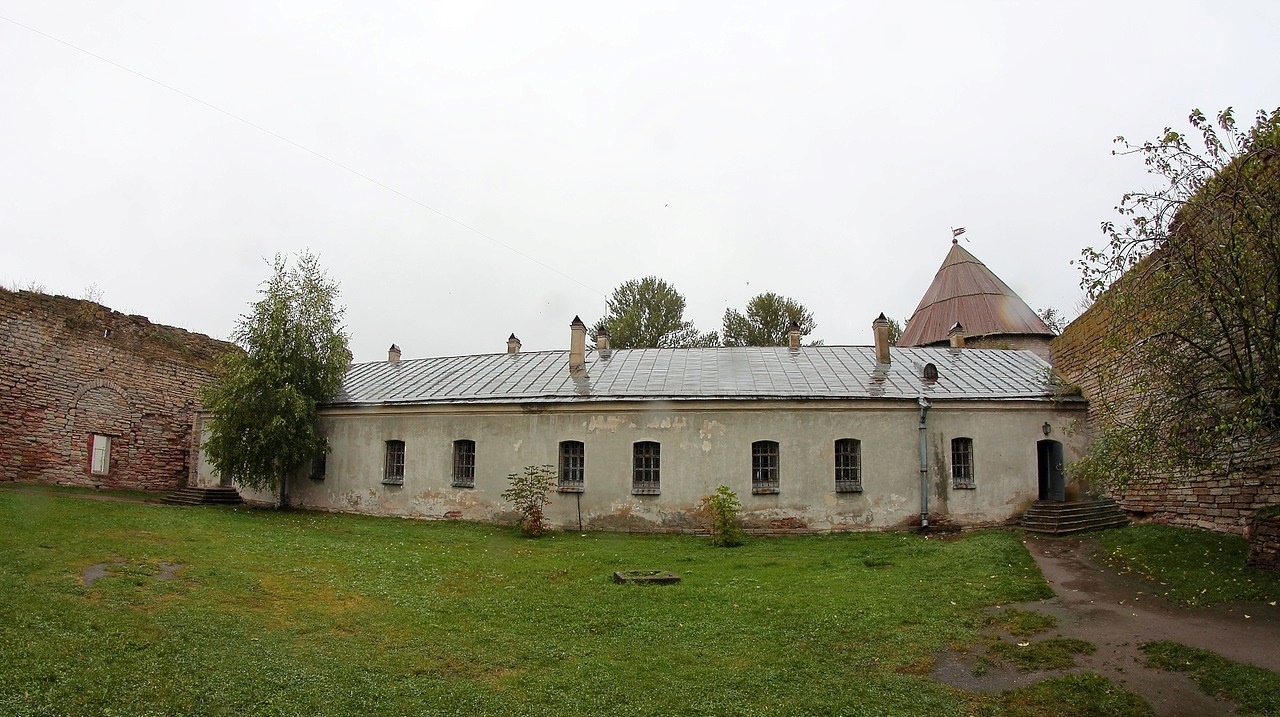 Тюрьма 
в Шлиссельбургской 
крепости
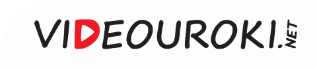 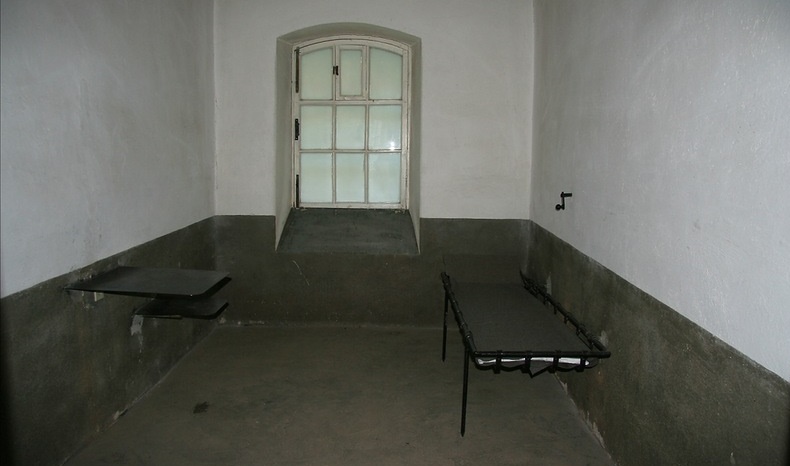 В камере 
Ивана Антоновича 
окна были густо замазаны краской.
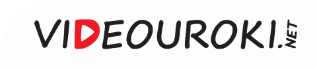 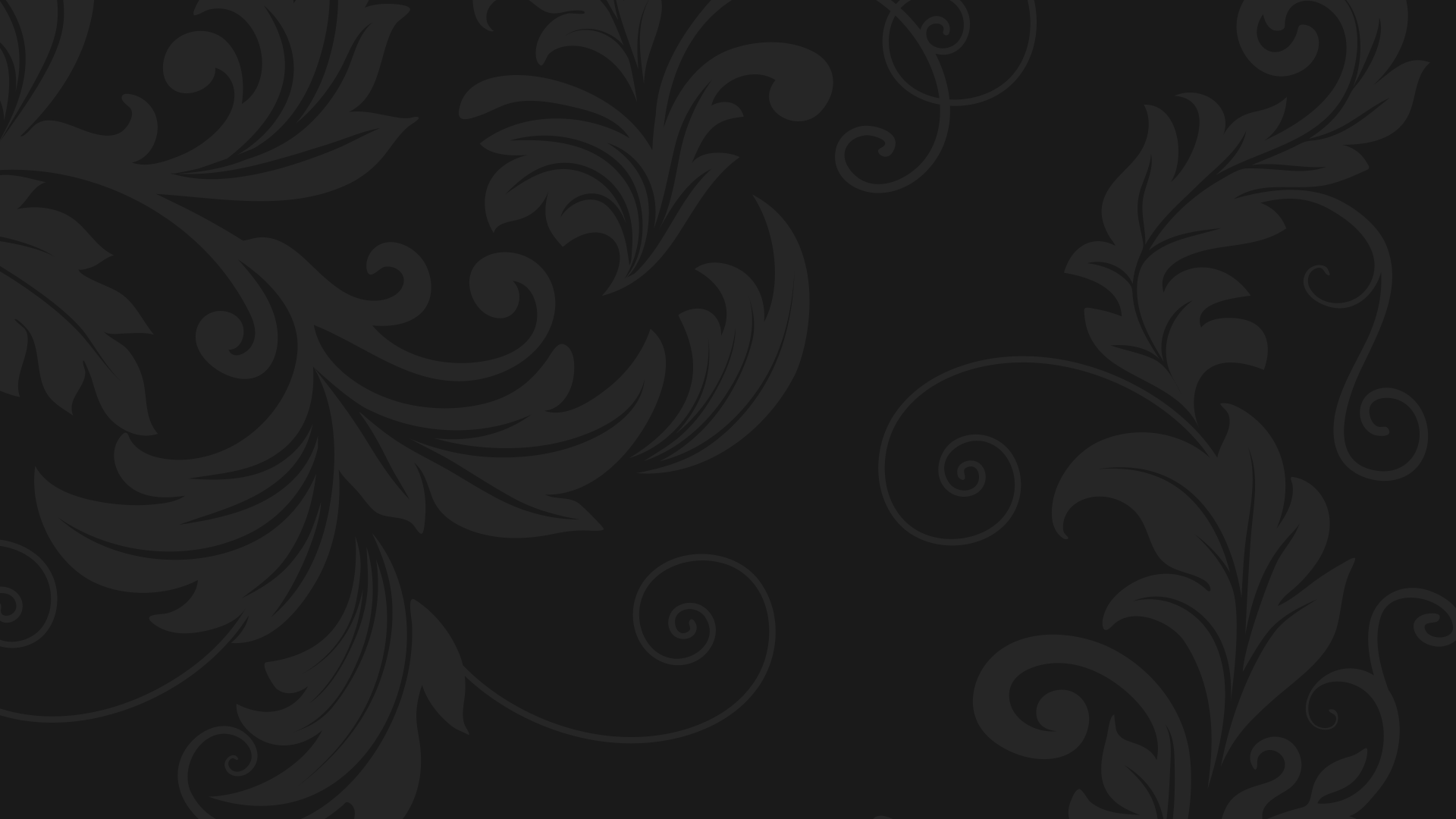 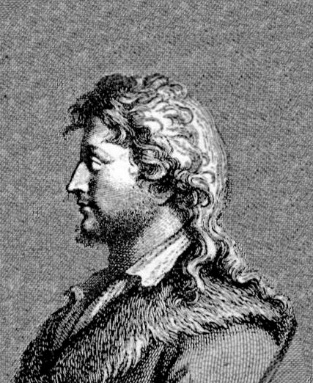 Иван VI Антонович
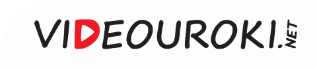 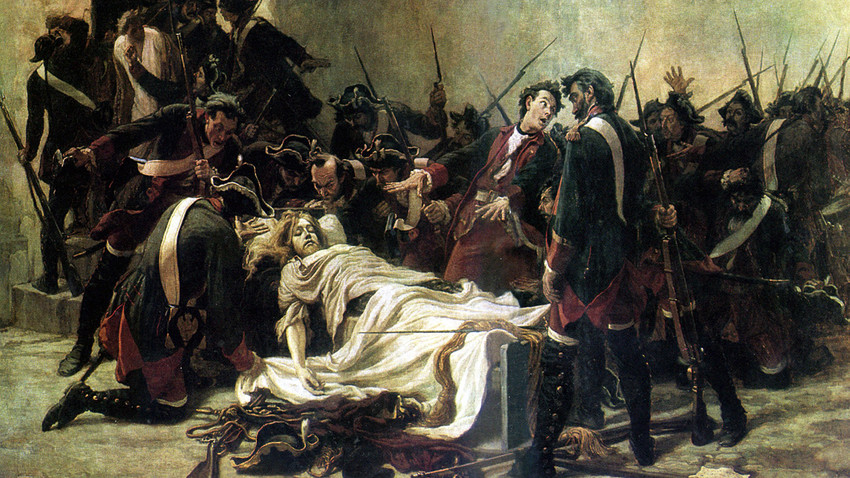 Убийство
Ивана VI
в Шлиссельбурге
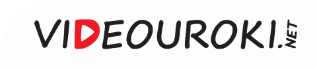 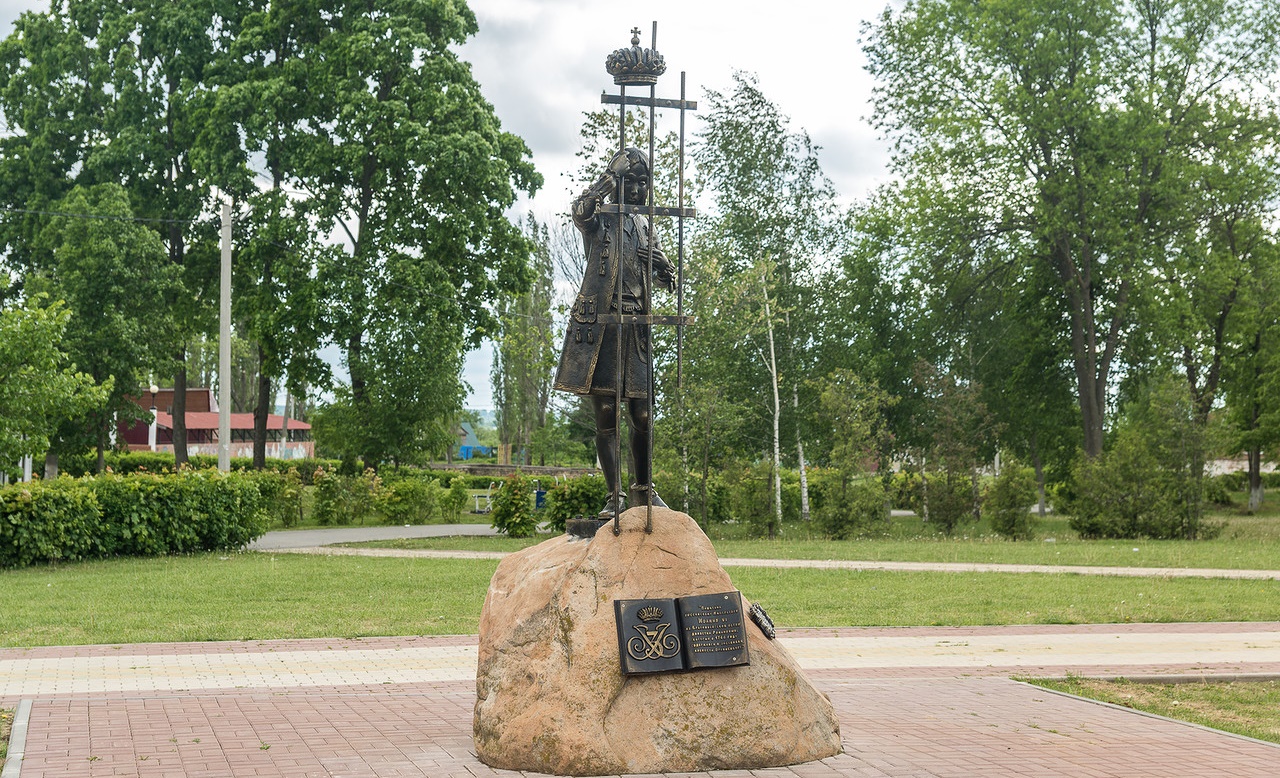 Памятник 
Ивану VI
в Чаплыгине
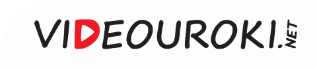 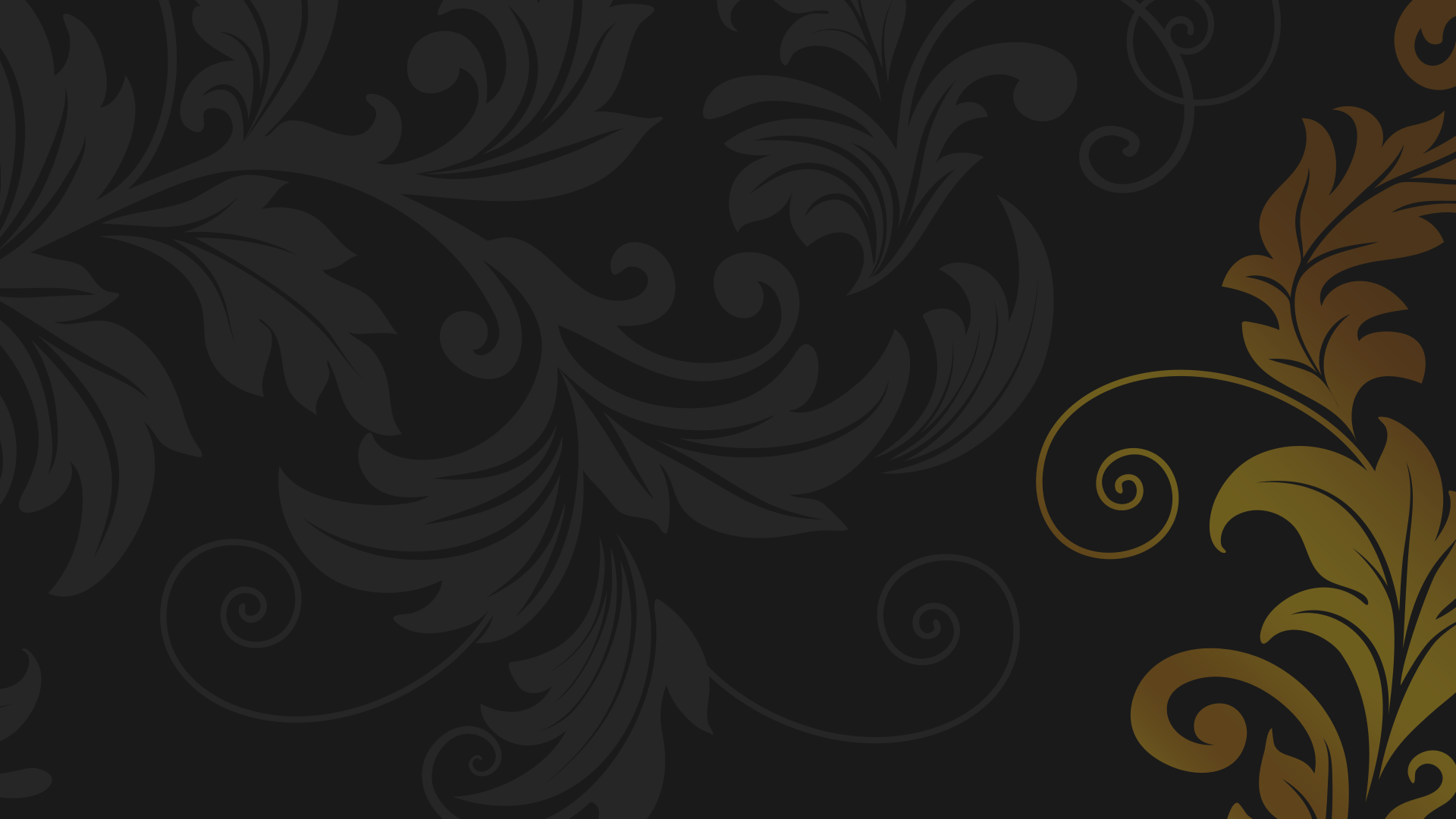 Вопросы занятия
1
Воцарение Ивана VI и дворцовый 
переворот 1740 года.
2
Дворцовый переворот 1741 года 
и Елизавета Петровна.
3
Пётр III и переворот 1762 года.
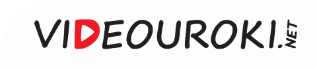 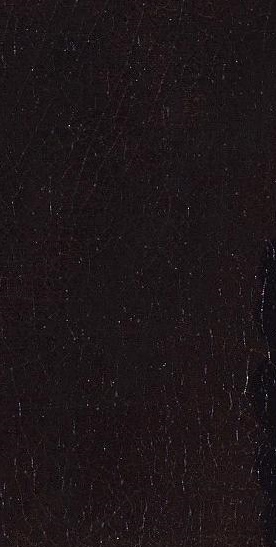 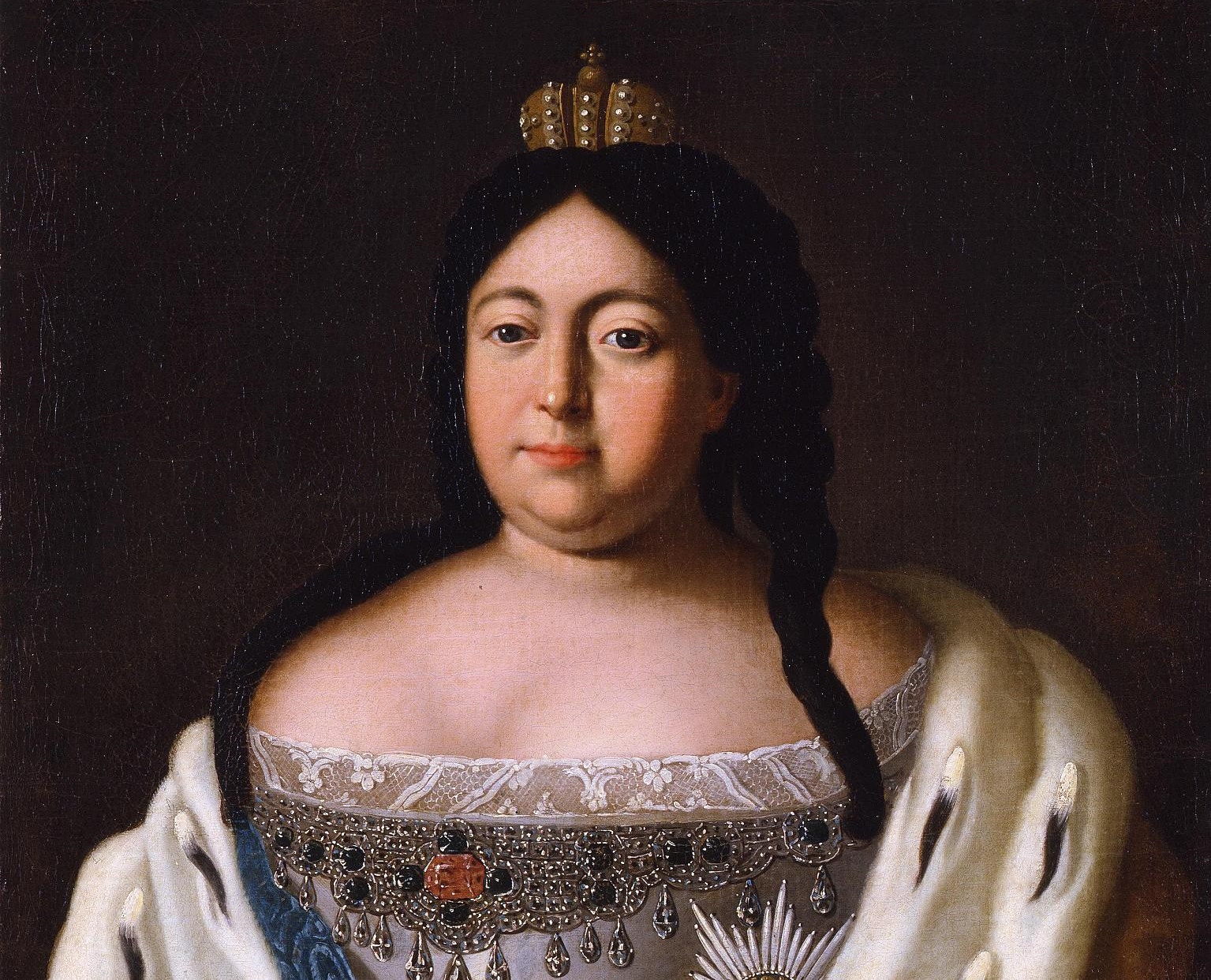 Анна Иоанновна не имела детей, поэтому перед ней остро стоял вопрос престолонаследия.
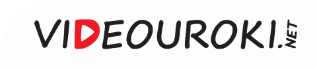 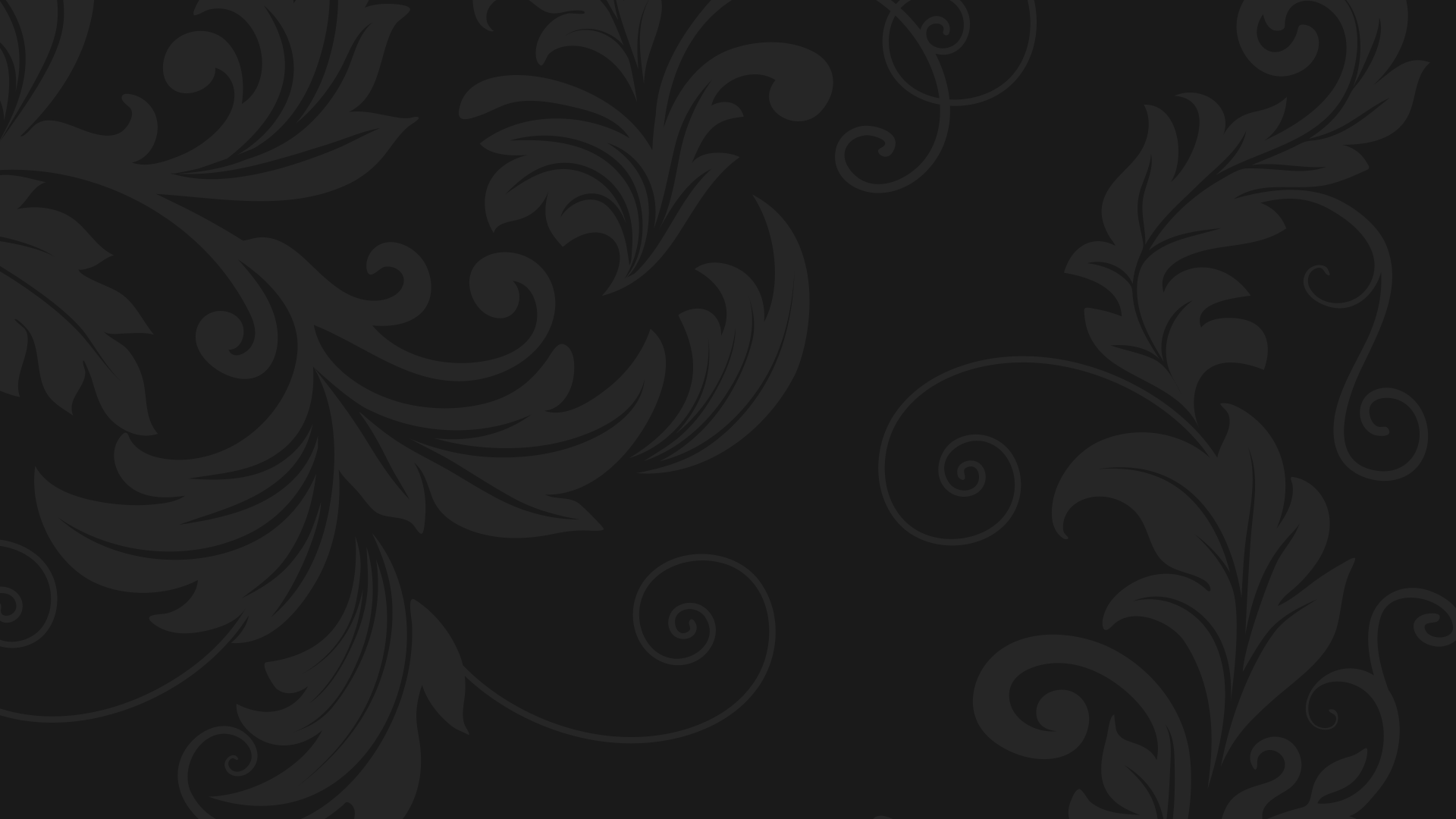 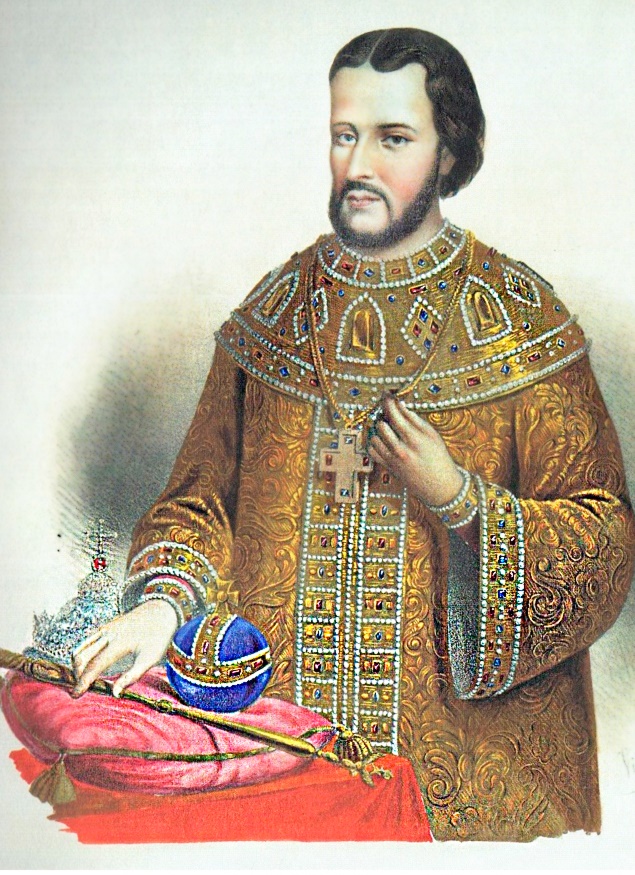 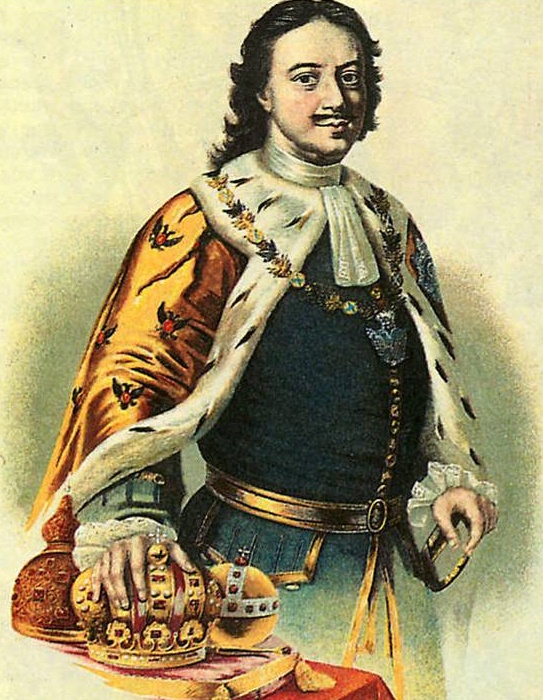 Иван V
Пётр I
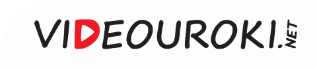 Претенденты на престол в 1740 году
Дочь 
Елизавета Петровна
Анна Петровна
Потомки Петра I
Внук 
Карл Петер
Фридрих
Гольштейн-Готторпский
Внучка 
Анна Леопольдовна
Потомки Ивана V
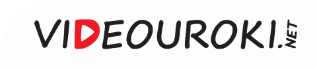 Воцарение Ивана Антоновича
Желание закрепить престол за линией потомков Ивана V
Подписание Анной Иоанновной завещания в пользу 
будущего сына Анны Леопольдовны
Назначение регентом Бирона до совершеннолетия 
императора
Смерть Анны Иоанновны в октябре 1740 года
Провозглашение императором двухмесячного Ивана
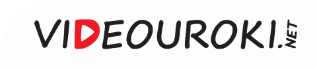 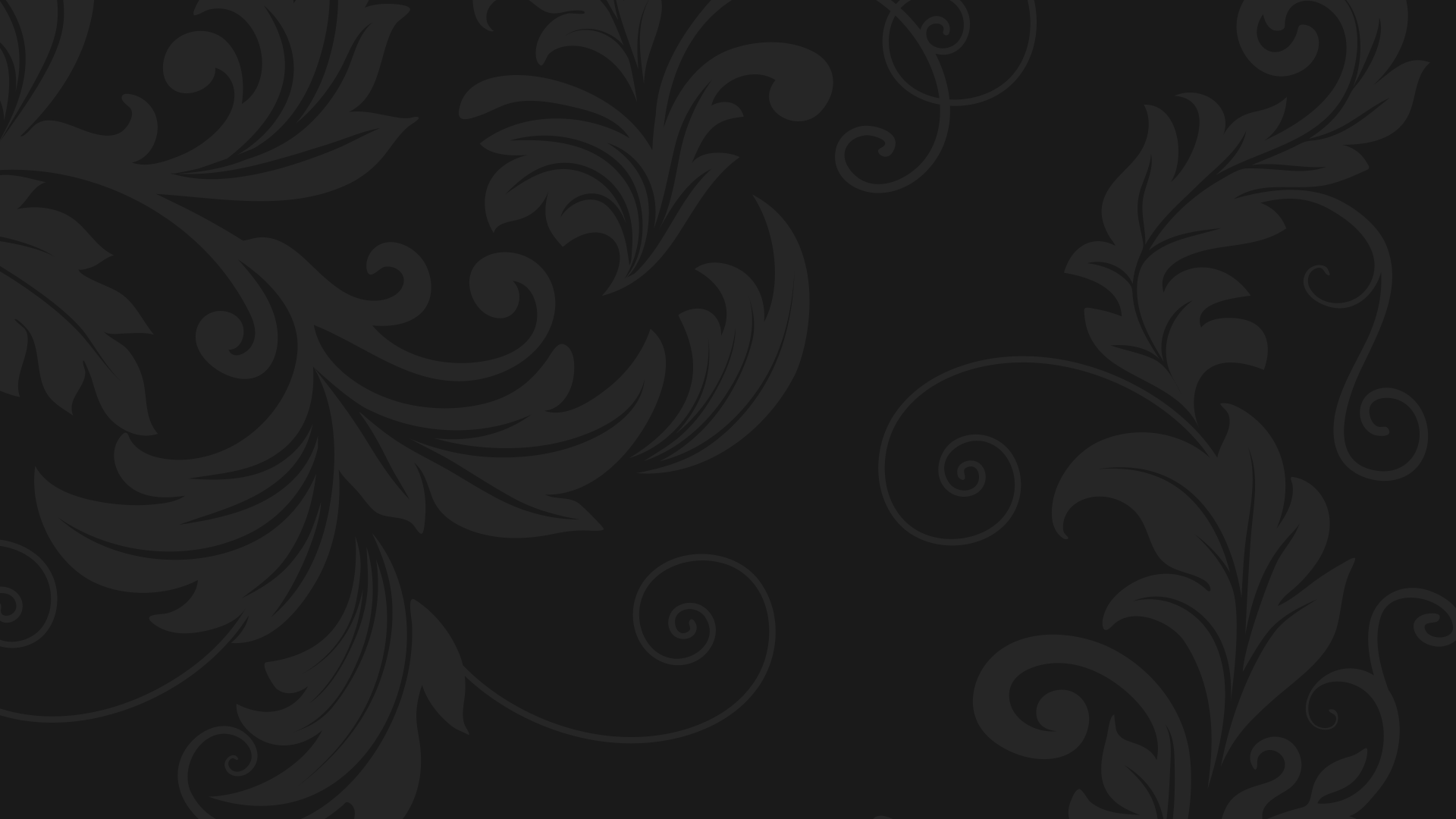 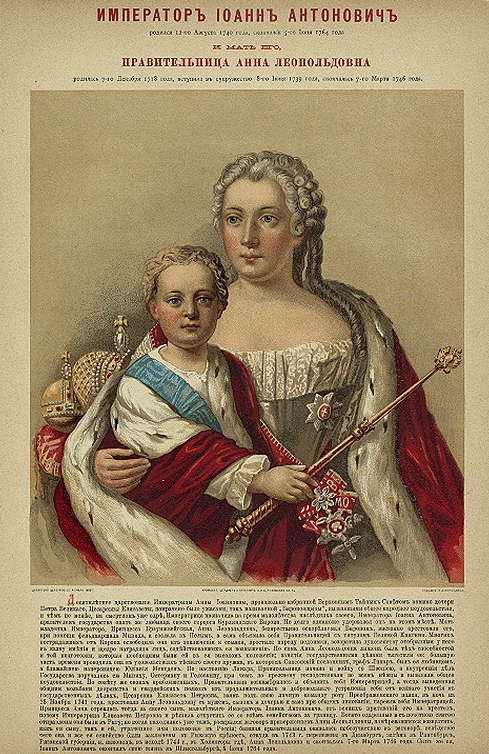 За время царствования Ивана VI  произошло сразу 2 дворцовых переворота.

Первый из них – уже в ноябре 
1740 года.
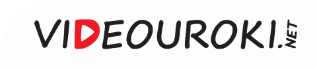 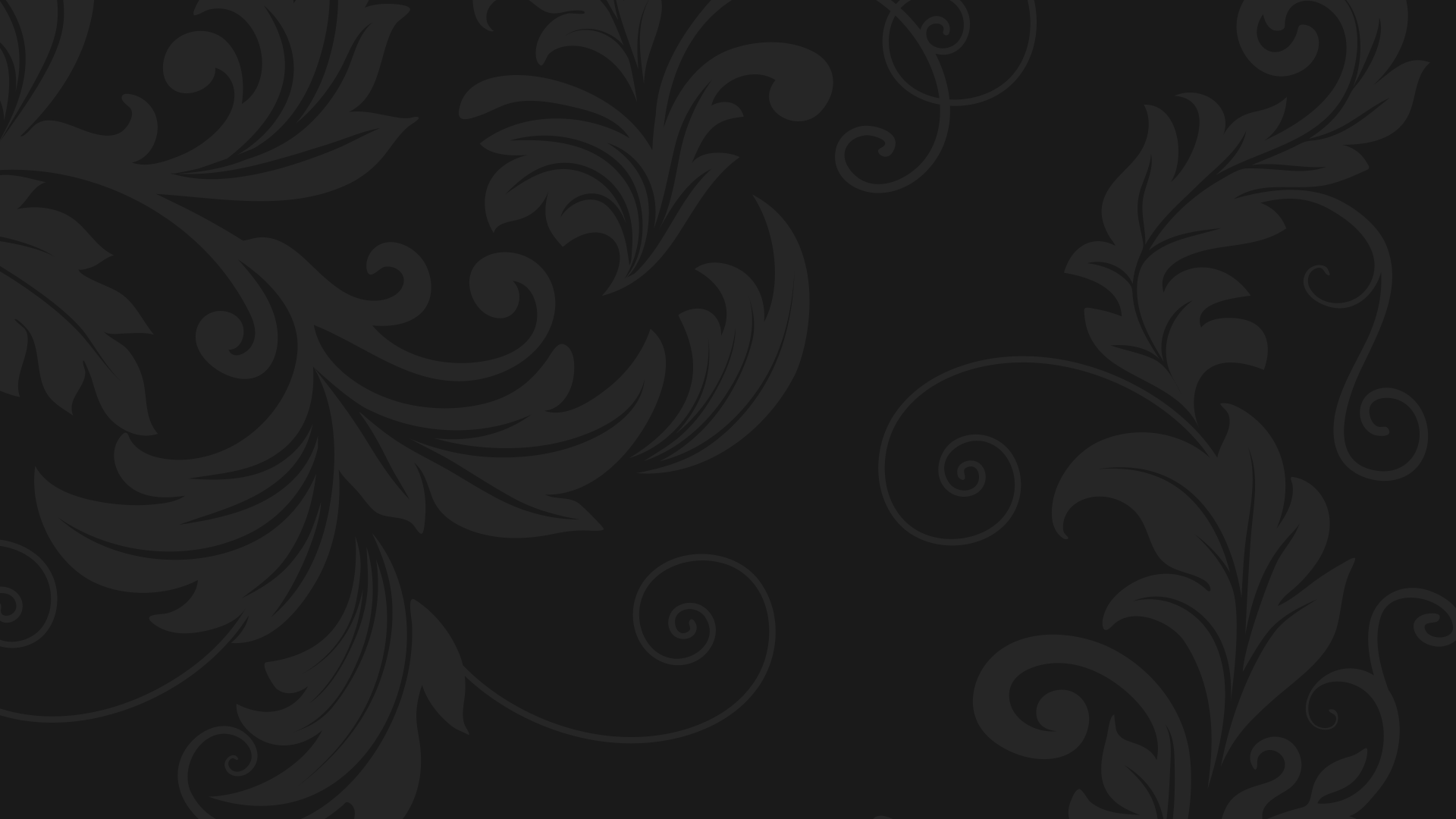 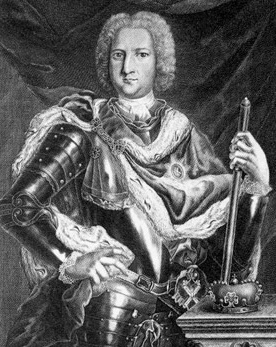 Эрнст Иоганн Бирон
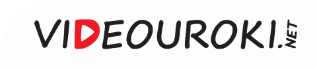 Причина свержения Бирона
Родителей Ивана VI  
подозревали в участии 
в заговоре
Был раскрыт заговор против Бирона
Родителям Ивана VI стала грозить опасность
Произошёл конфликт
между ними и Бироном
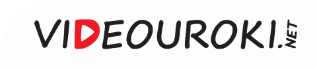 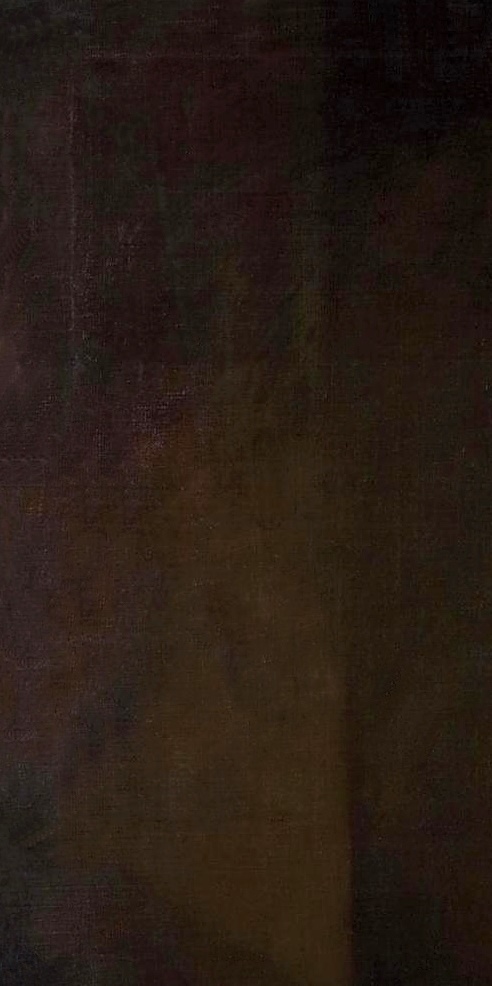 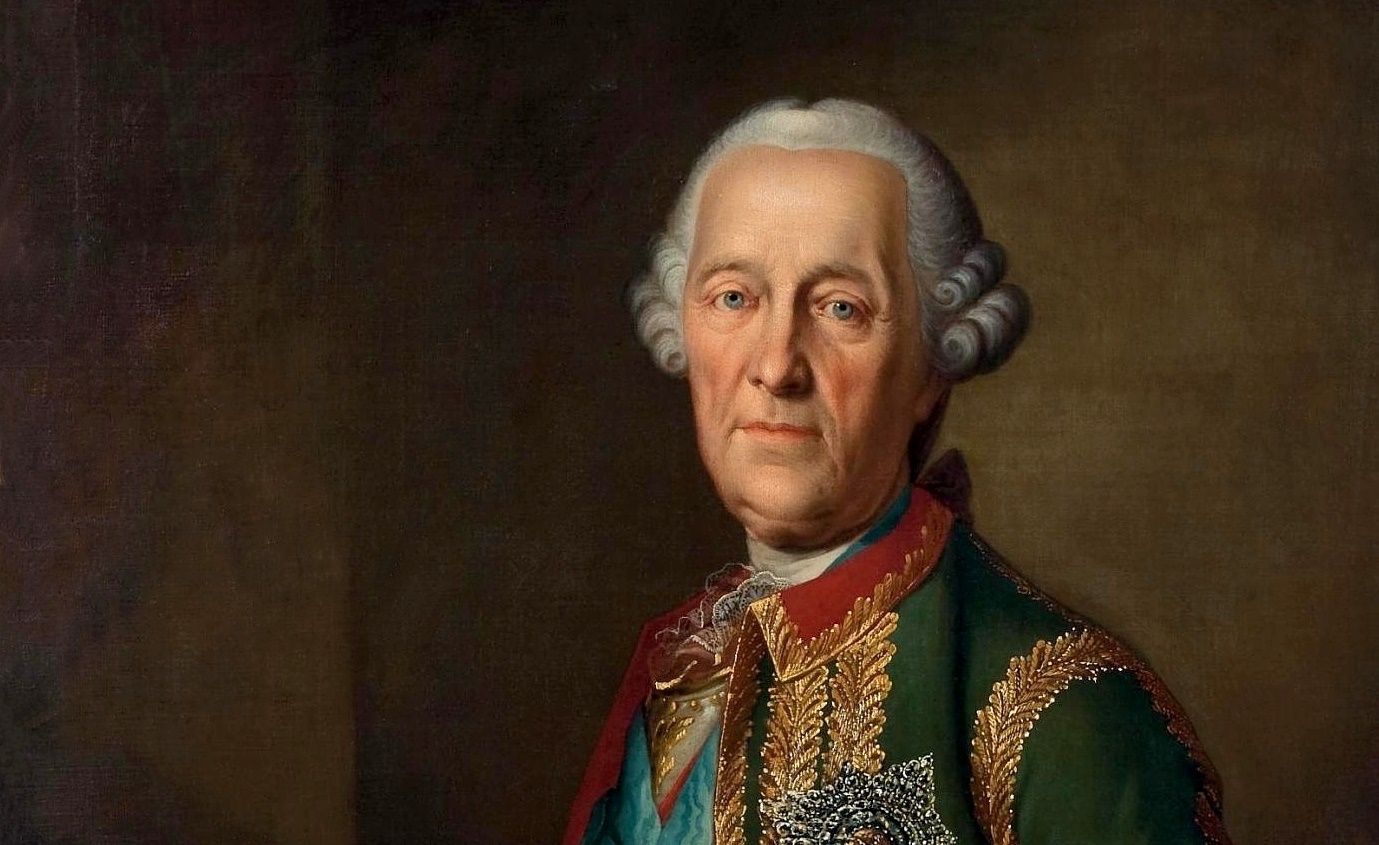 На помощь родителям 
Ивана VI пришёл фельдмаршал 
Миних – один
 из соратников 
Петра I, видный государственный
и военный деятель России.
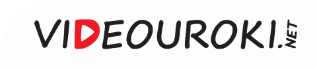 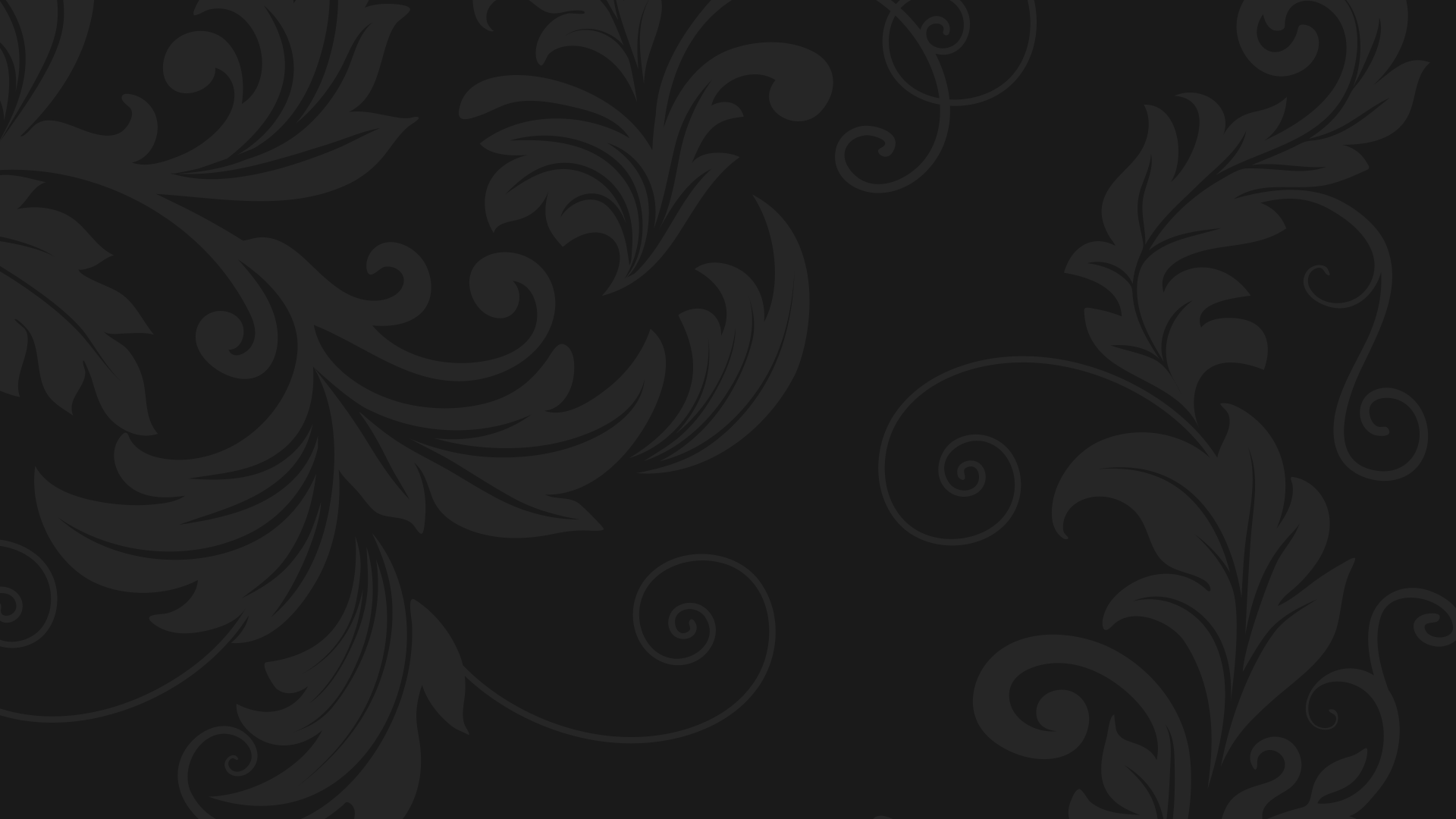 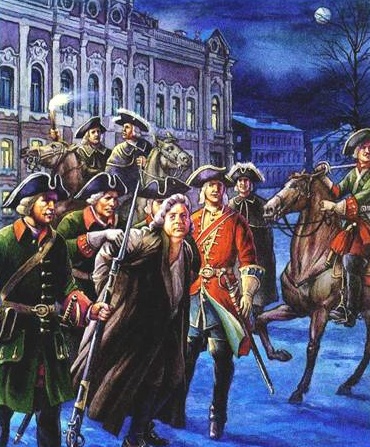 В ноябре 1740 года Миних во главе гвардейского отряда арестовал Бирона. 

Эрнст Иоганн был отстранён от власти 
и отправлен в двадцатилетнюю ссылку в Сибирь.
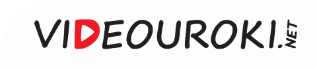 Дворцовый переворот 1740 года
1
2
3
Регентом при Иване VI была объявлена Анна Леопольдовна
Она не справилась
с управлением 
государством
Государственными
делами ведали Миних
и Остерман
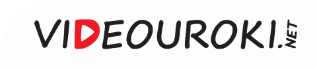 Дворцовый переворот 1741 года
Анна Леопольдовна, Антон Ульрих и император Иван VI были арестованы
ротой Преображенского полка и отстранены от власти
Миних, Остерман и Лёвенвольде также были арестованы 
и отправлены в ссылку
Особым манифестом новой российской императрицей была провозглашена
дочь Петра I Елизавета
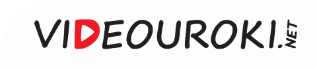 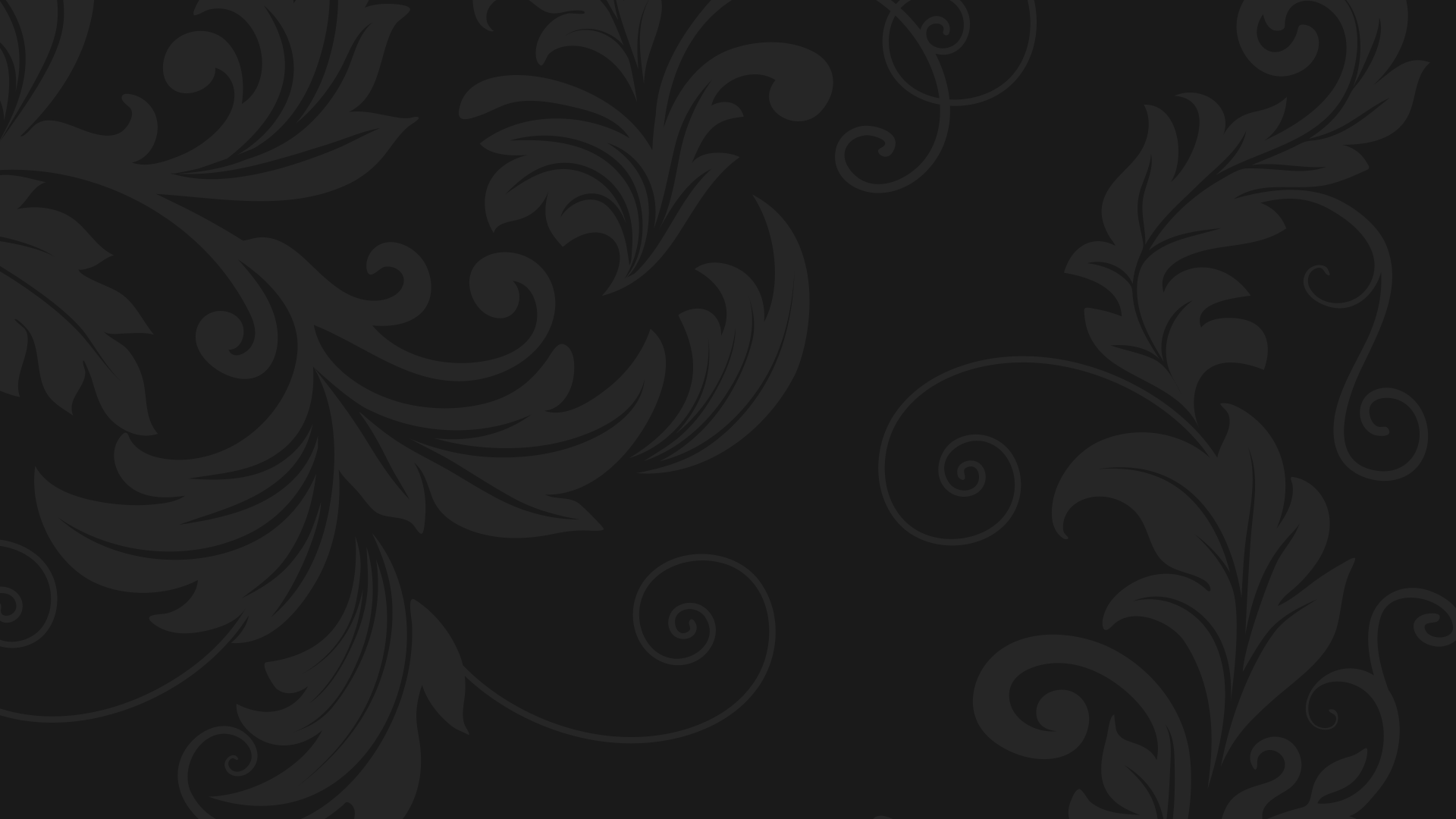 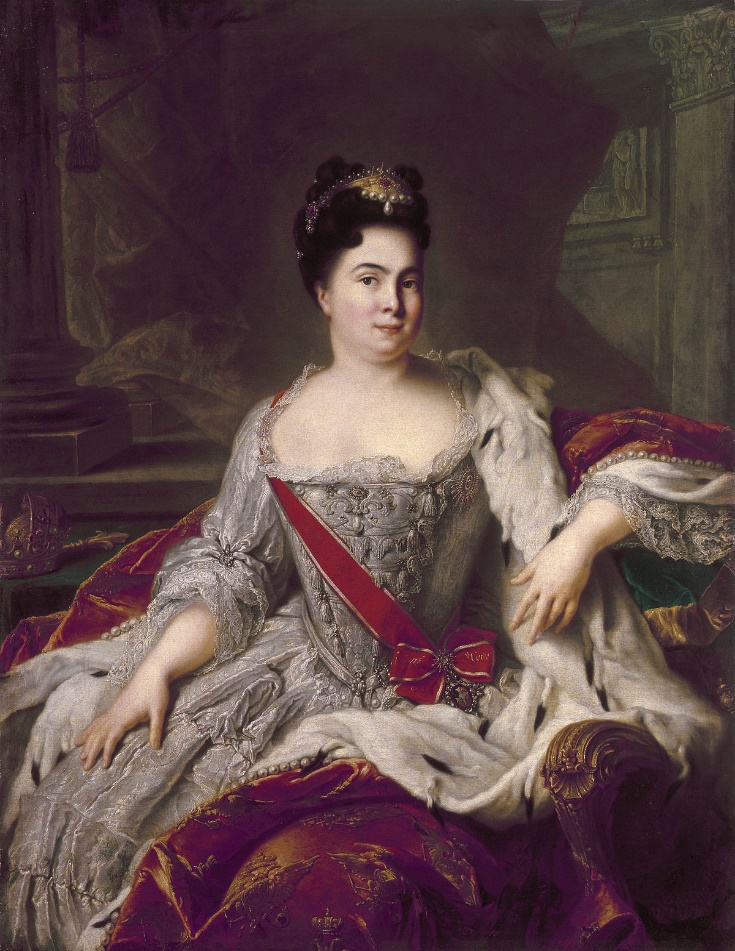 Екатерина I
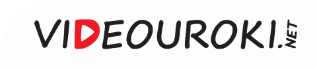 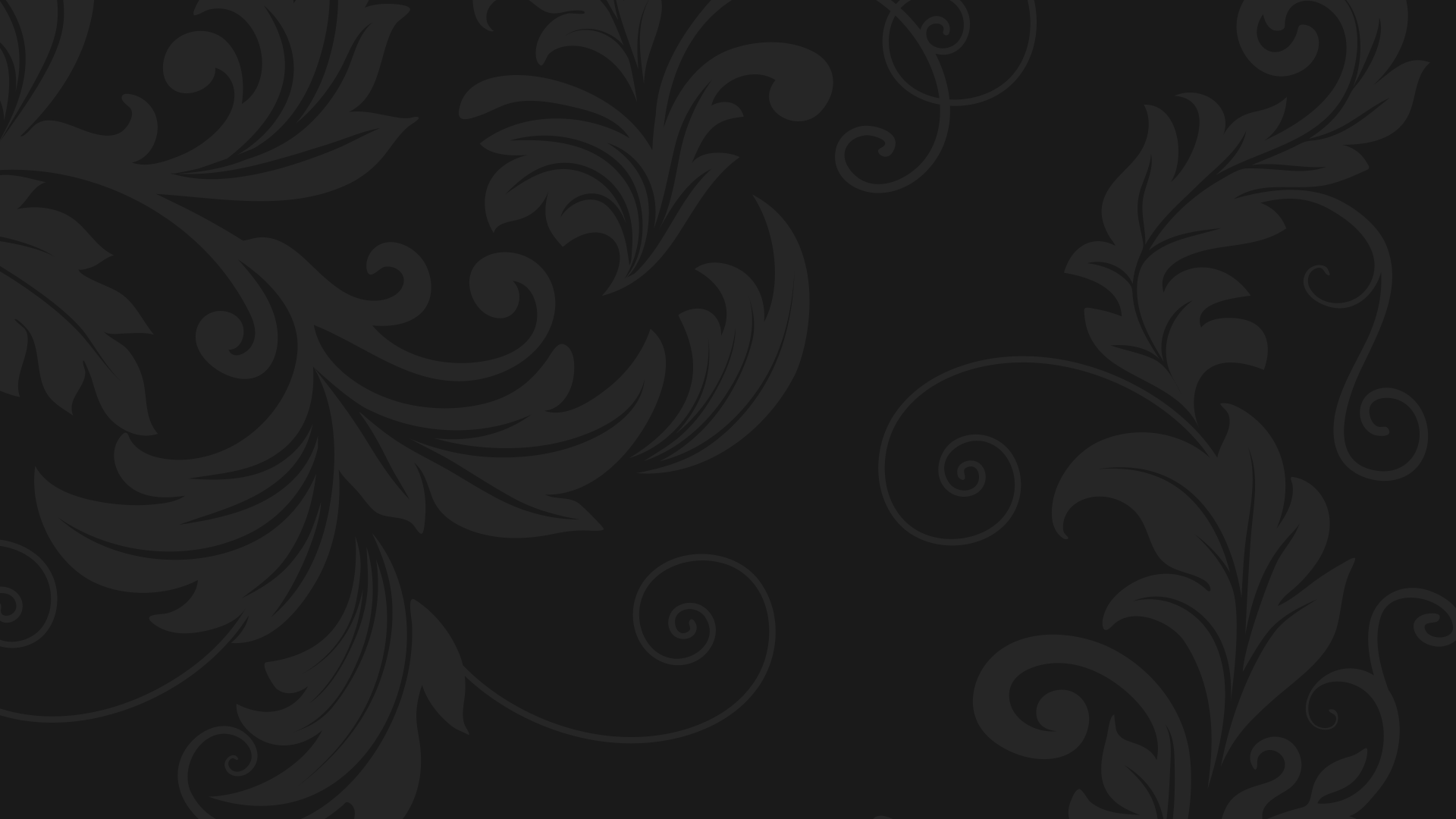 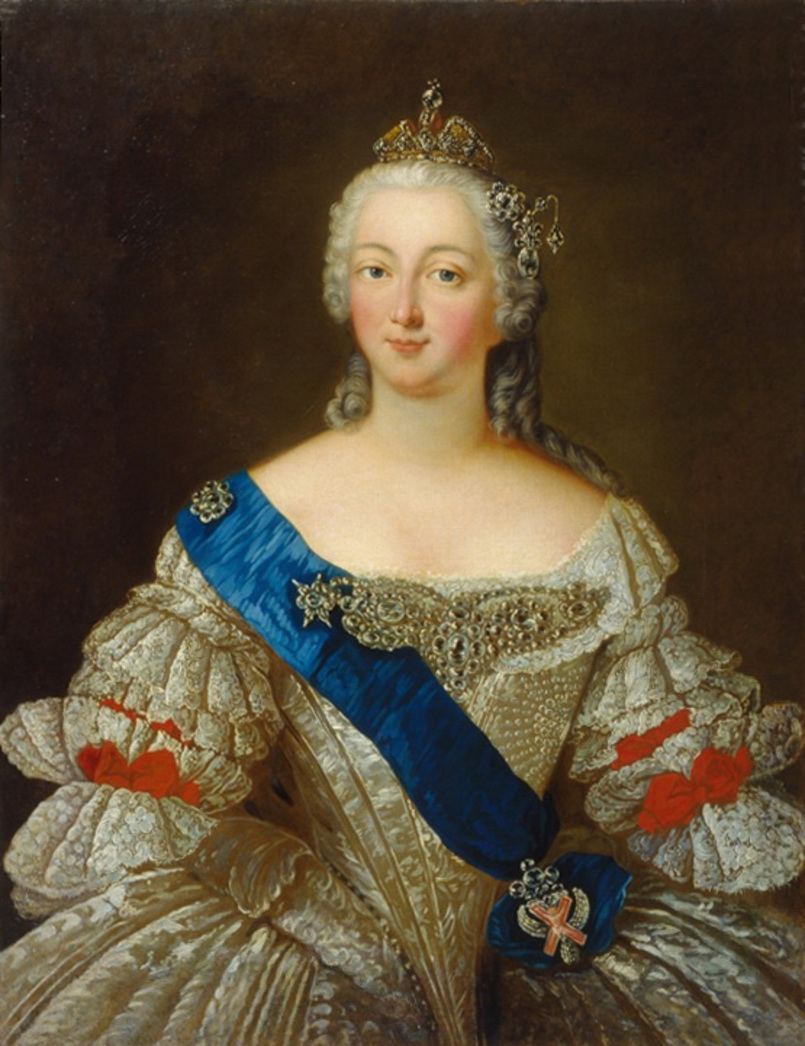 Цесаревна Елизавета Петровна
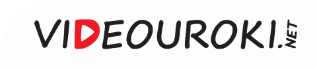 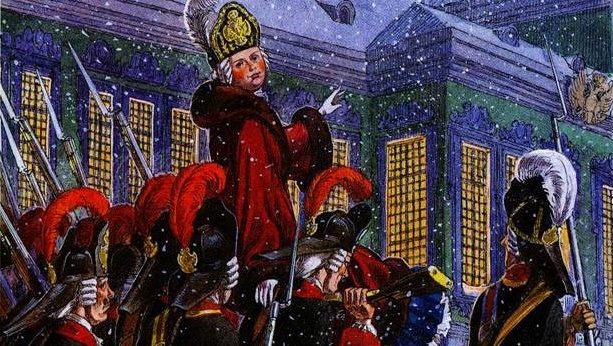 Елизавета во главе 
гвардейцев 
у Зимнего дворца
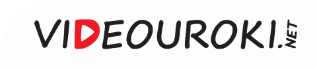 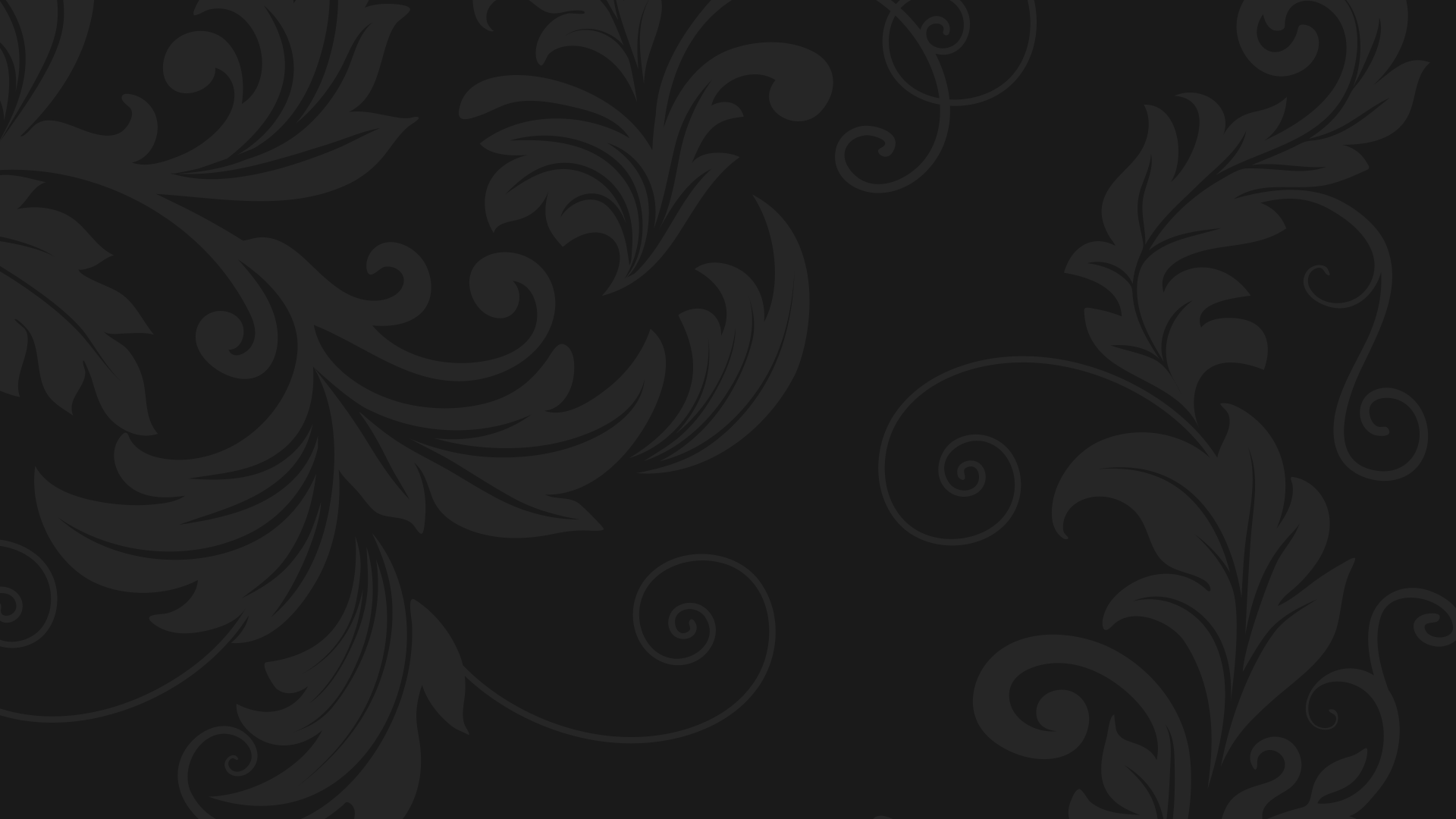 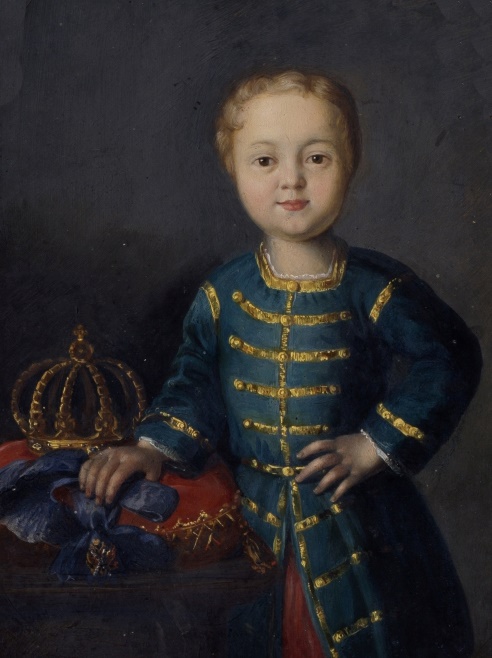 Иван Антонович был объявлен незаконным правителем, который не имел «никакой уже ко всероссийскому престолу принадлежащей претензии, линии и права».
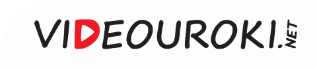 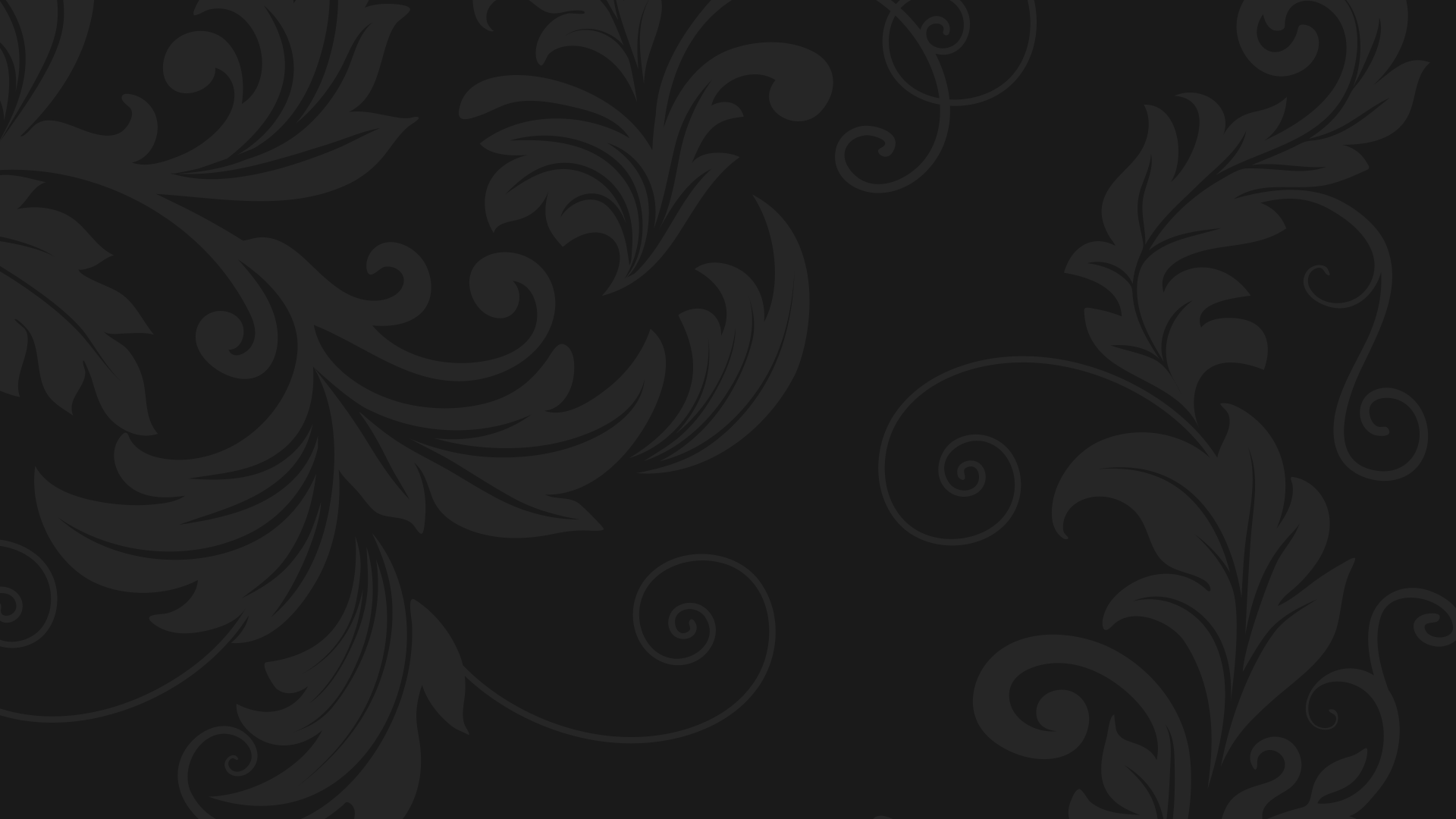 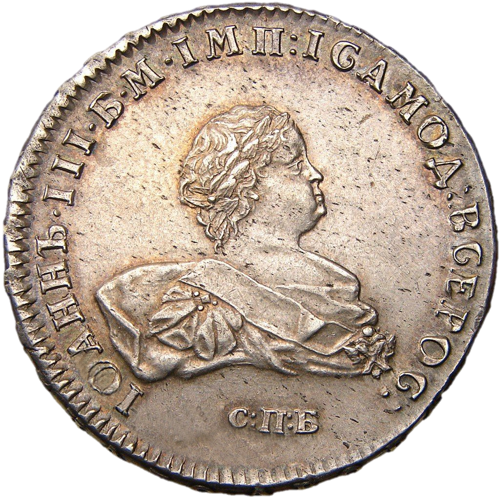 Елизавета издала указ, по которому населению было предписано сдавать 
все монеты с именем Ивана Антоновича.

А к 1745 году хранение таких денег приравнивалось к государственной измене.
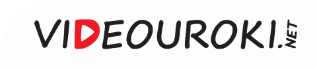 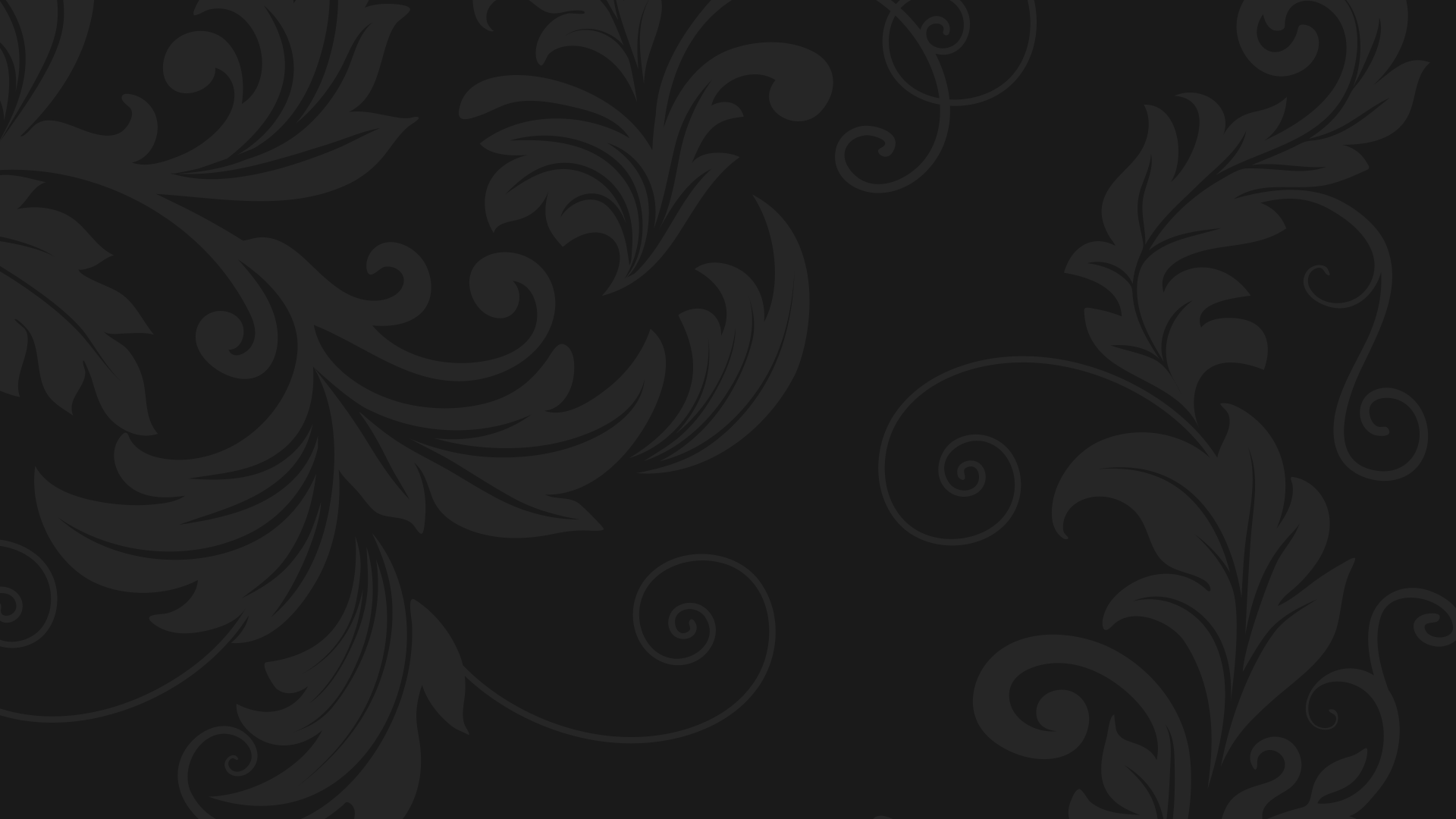 Меры для забвения имени Ивана VI
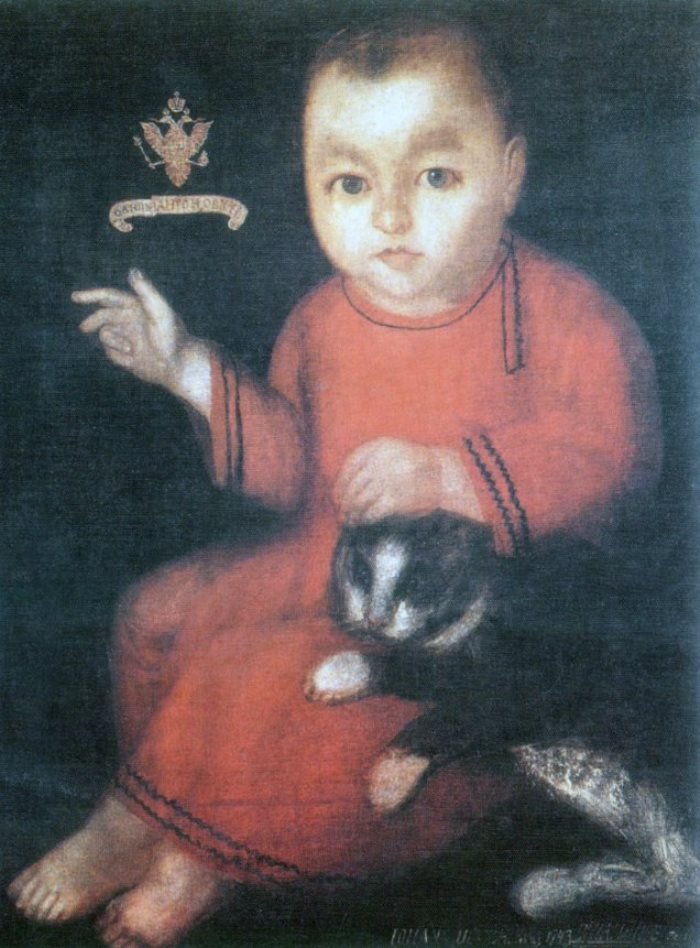 Изменялись все документы, 
на которых было его имя.
1
2
Сжигались портреты Ивана VI.
Изымались оды Ломоносова, 
опубликованные в его честь.
3
Публично сжигались листы 
с присягой на верность Ивану VI.
4
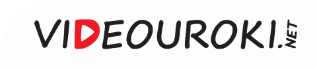 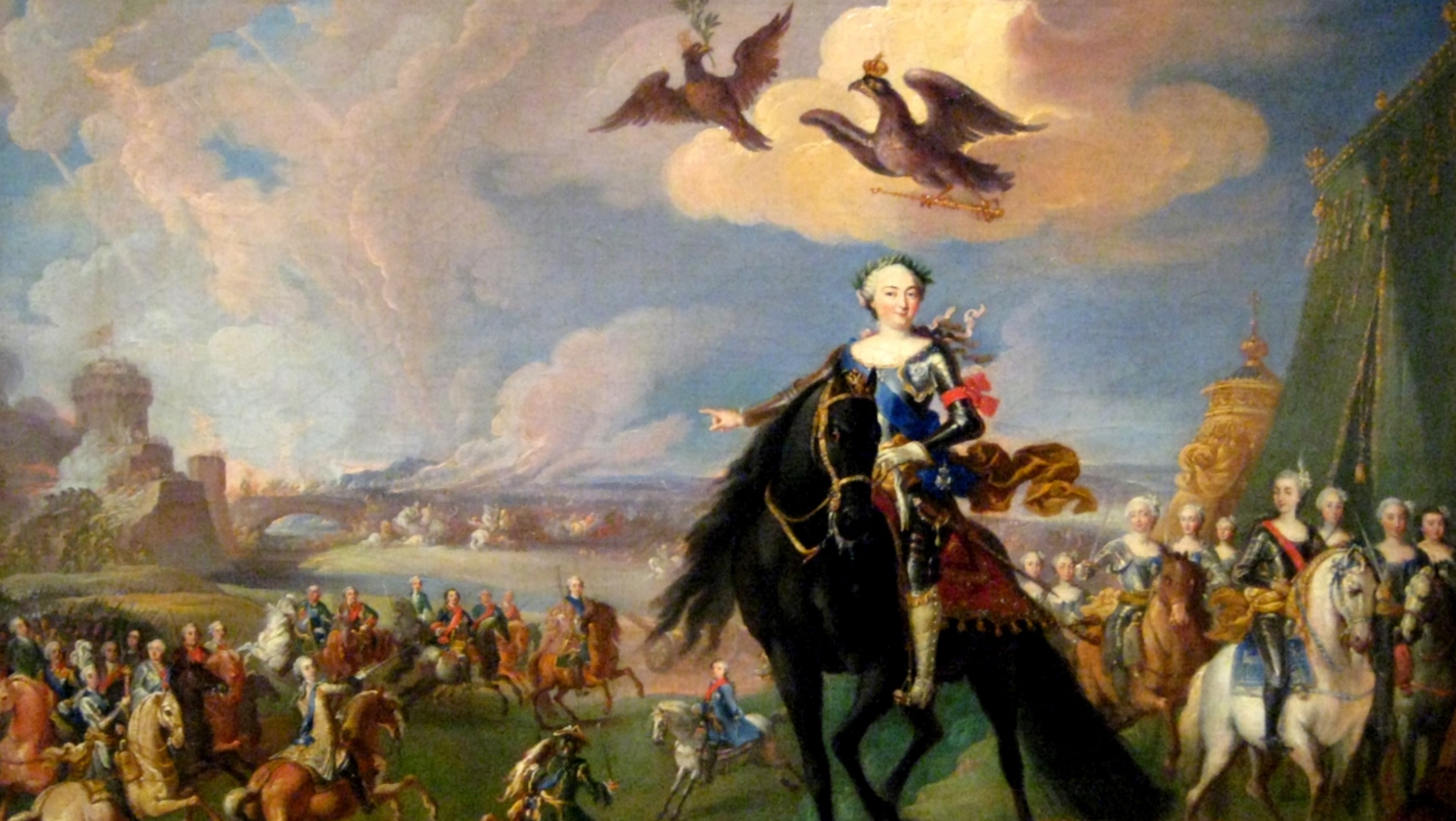 Для ведения государственных дел Елизавета подбирала способных людей.
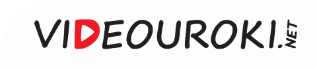 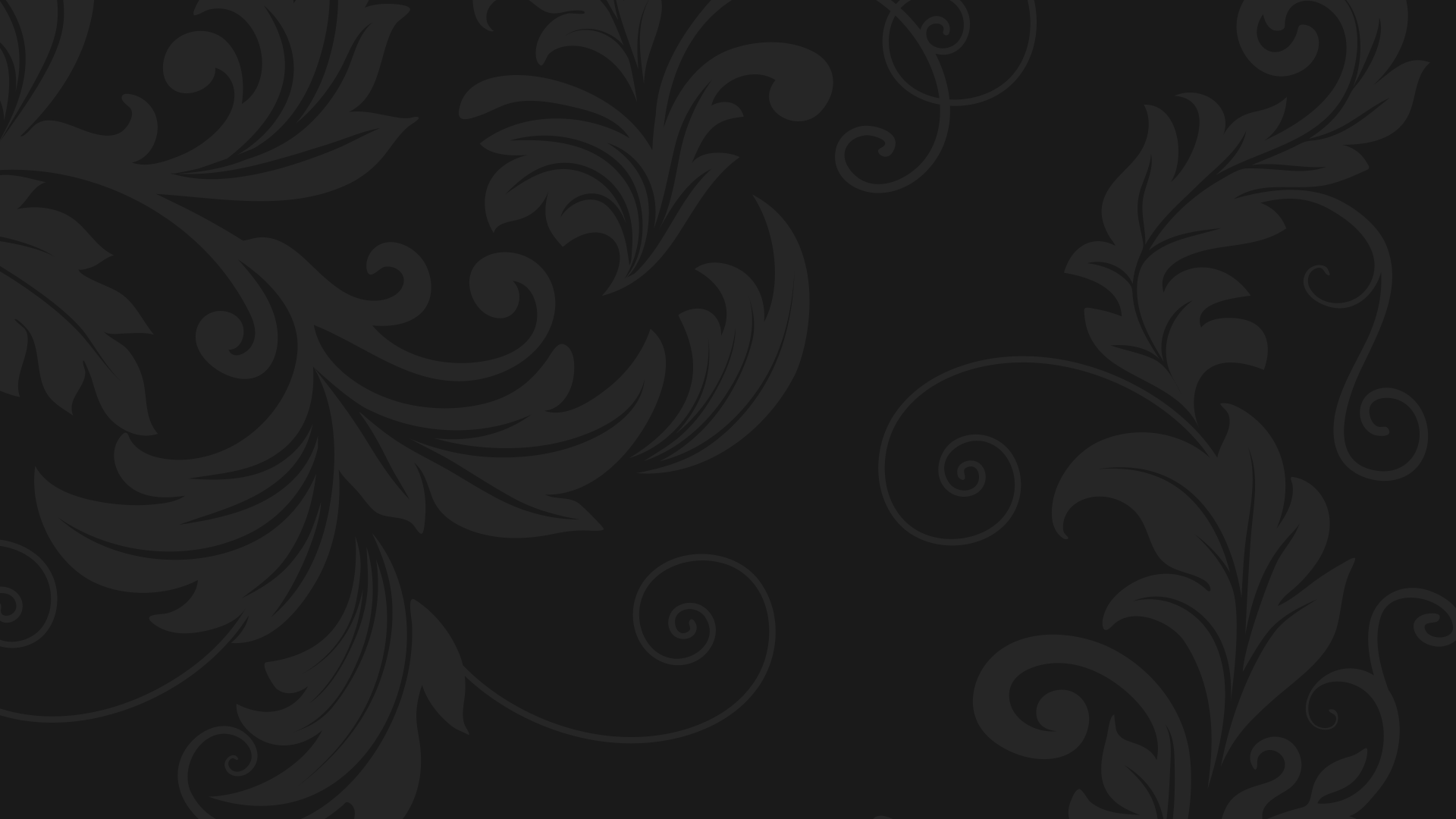 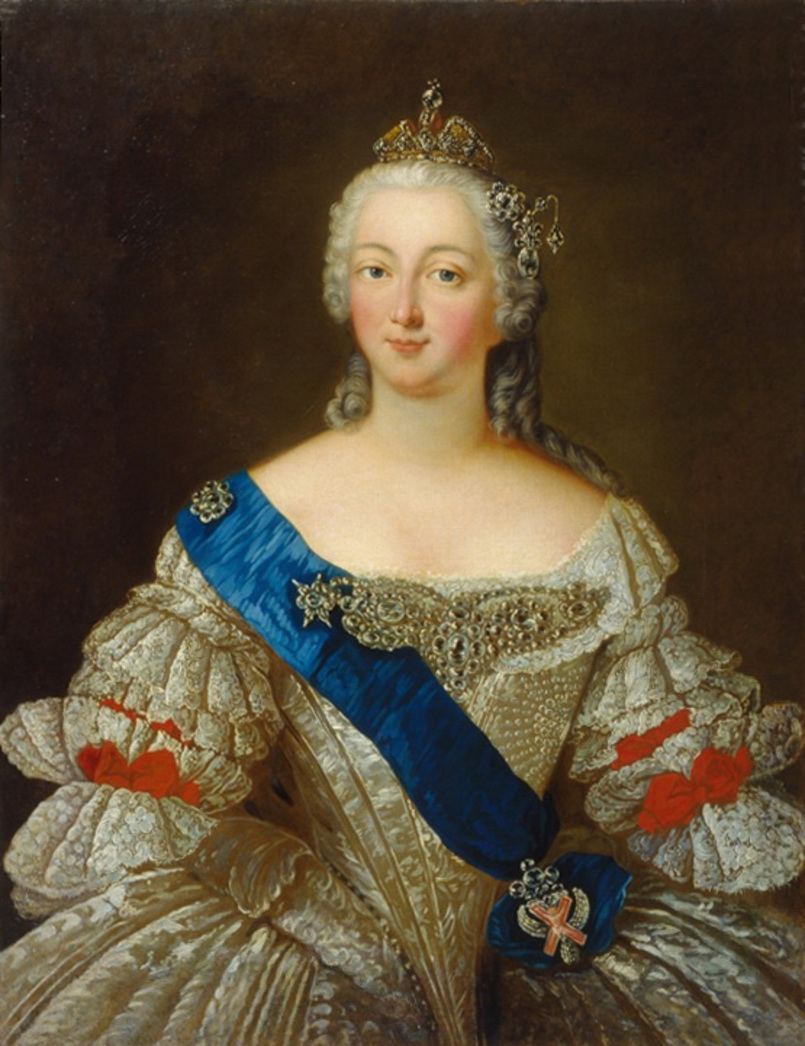 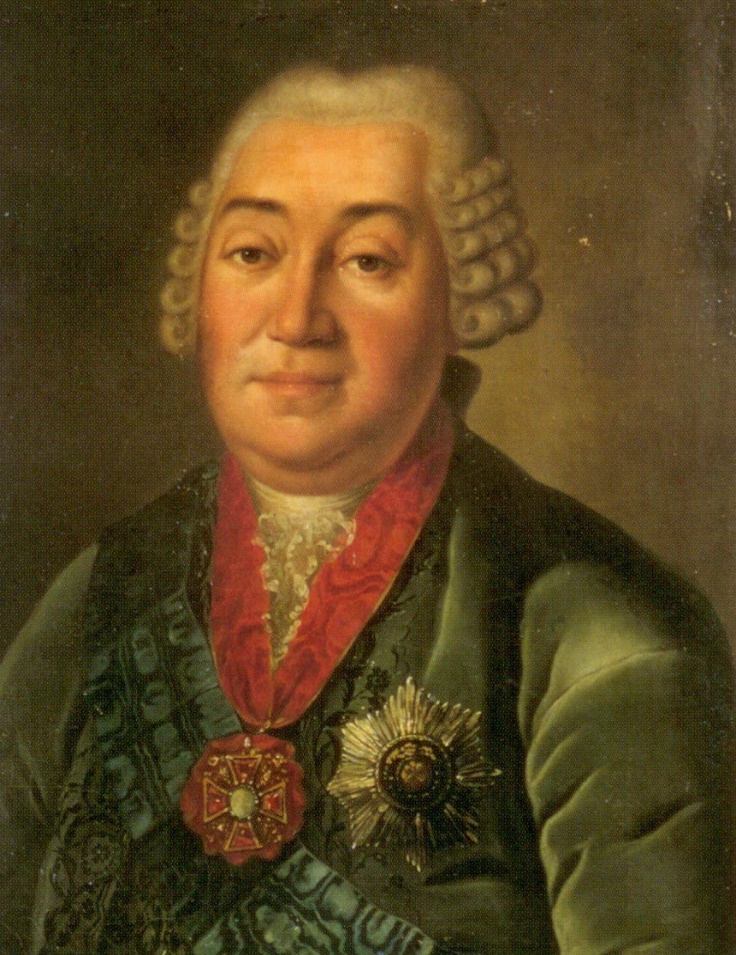 Яков Петрович Шаховской
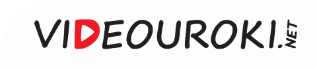 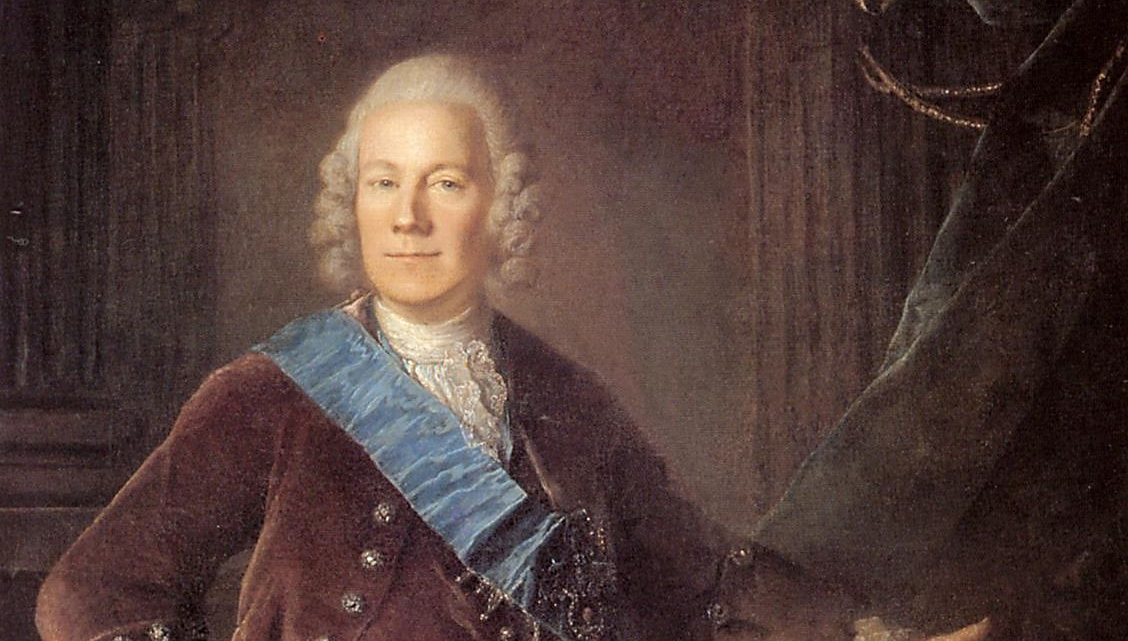 Алексей Петрович Бестужев-Рюмин
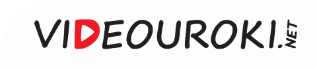 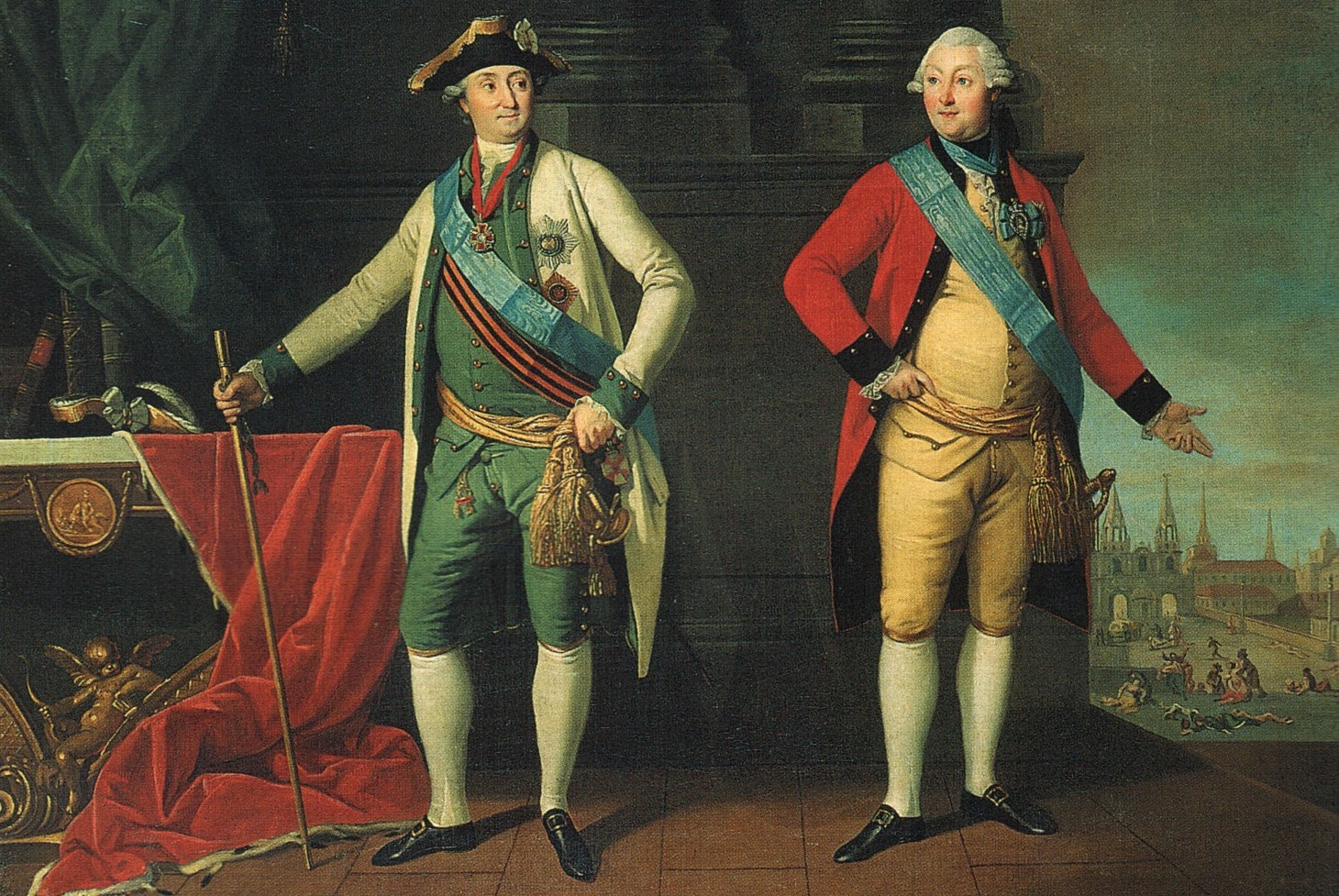 Алексей  
 и Григорий Орловы
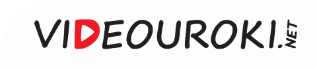 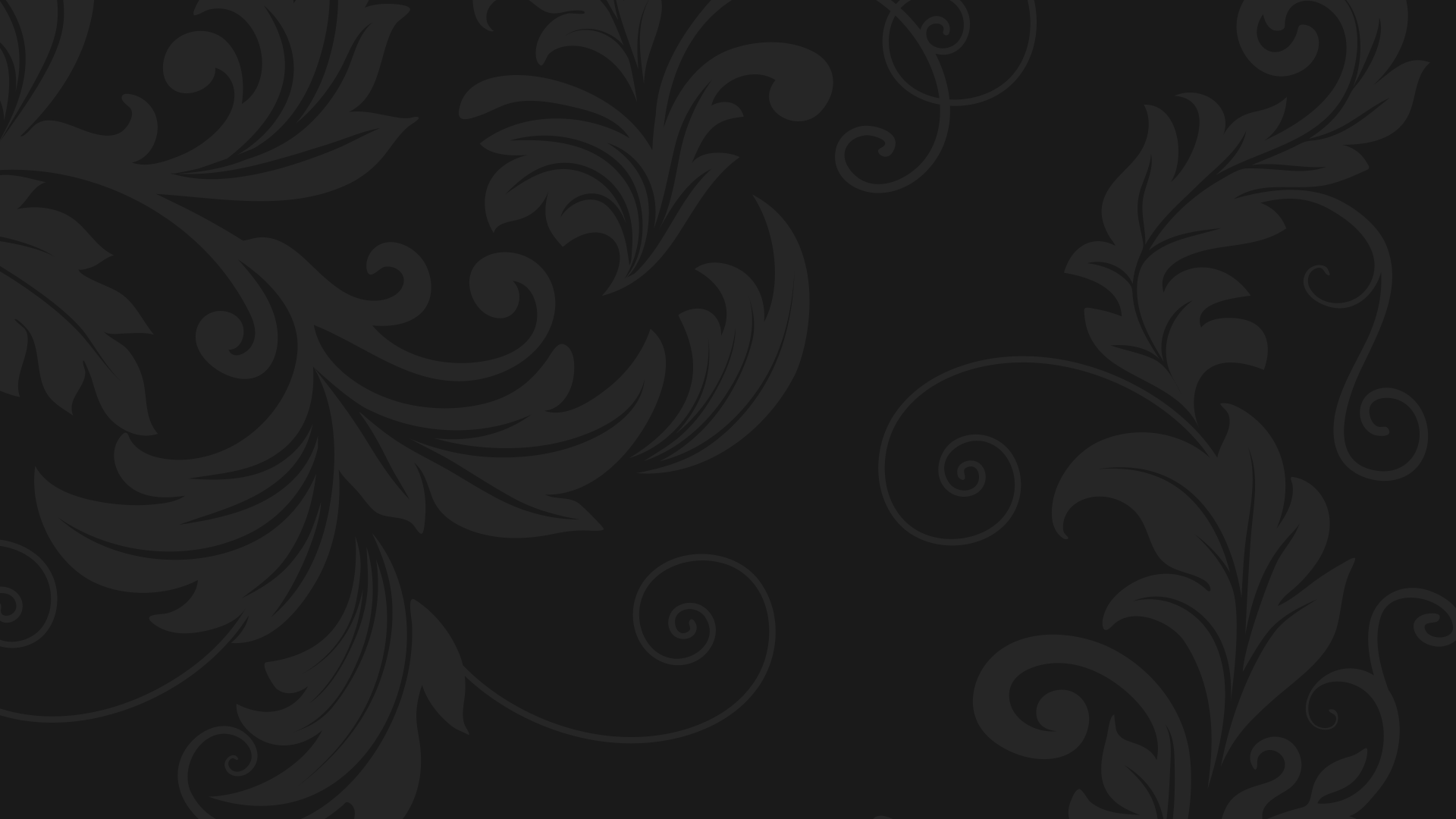 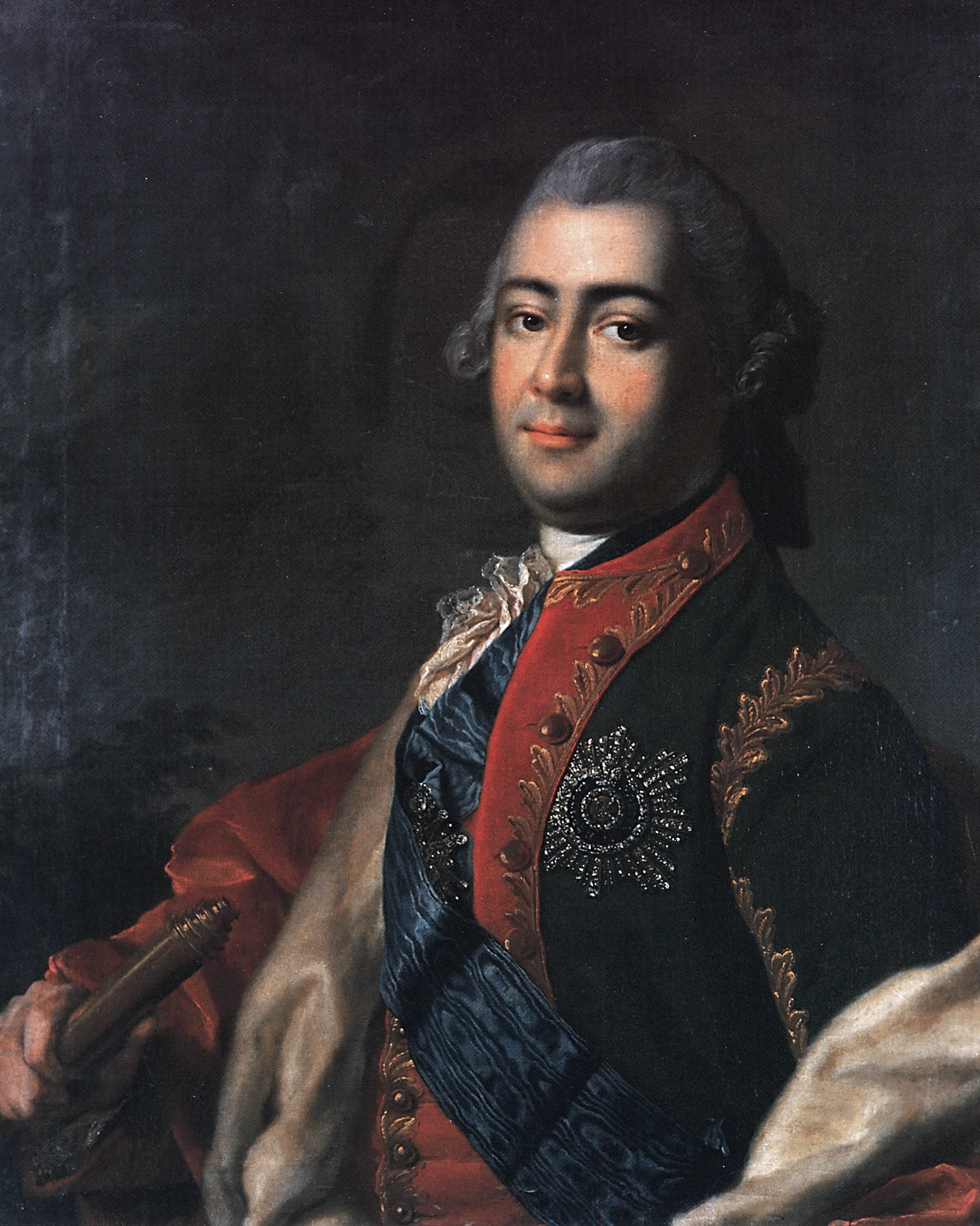 Алексей Григорьевич Разумовский
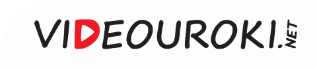 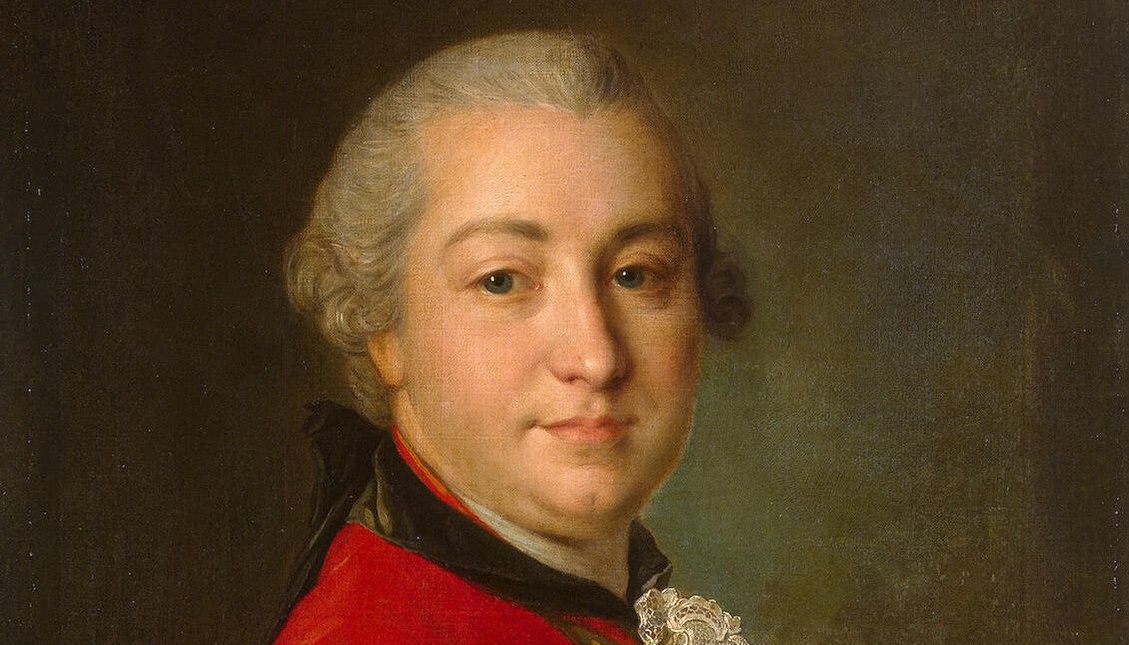 Ф. Рокотов.
Портрет 
И. Шувалова.
1760
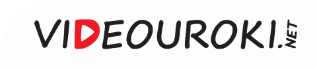 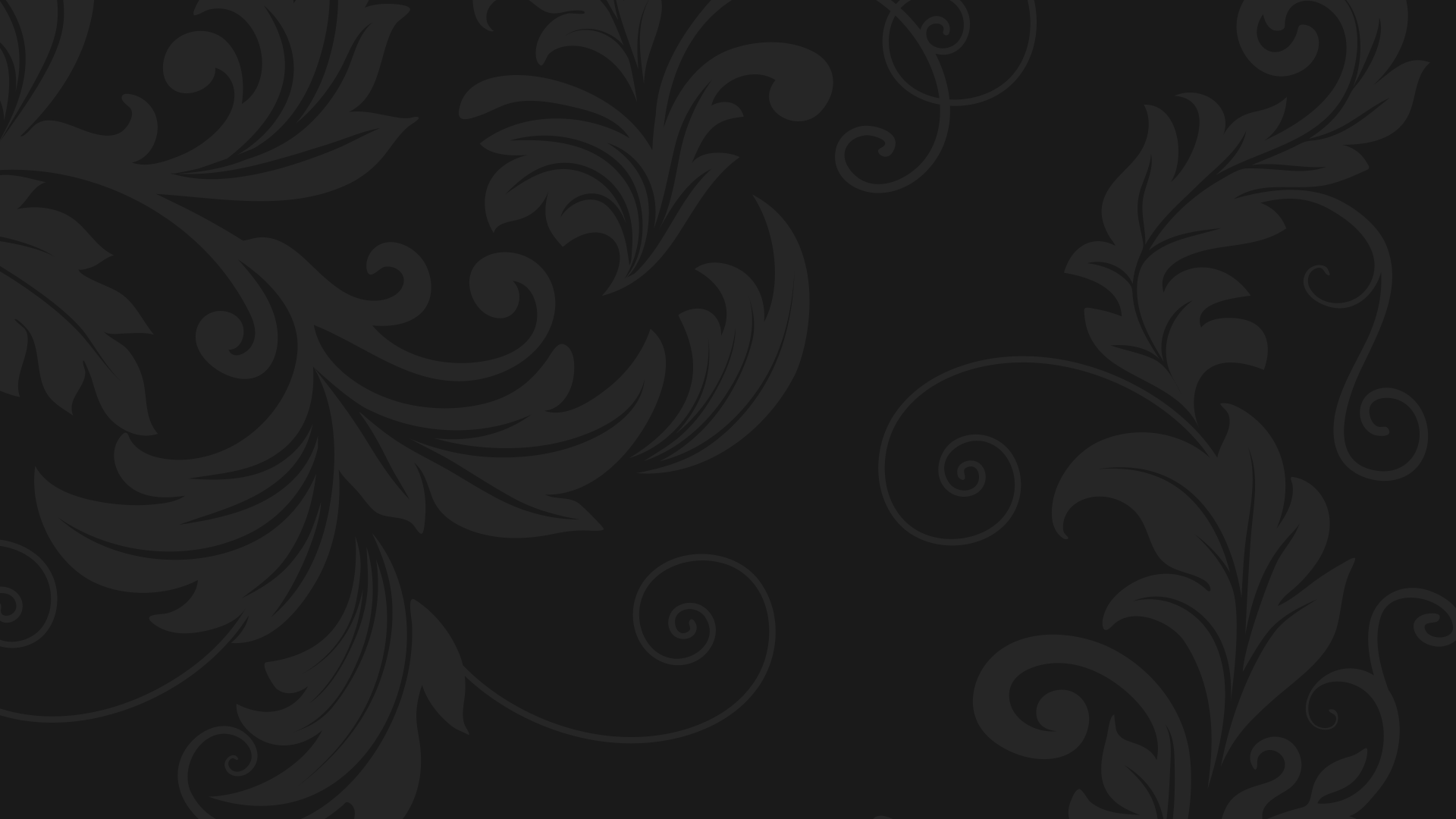 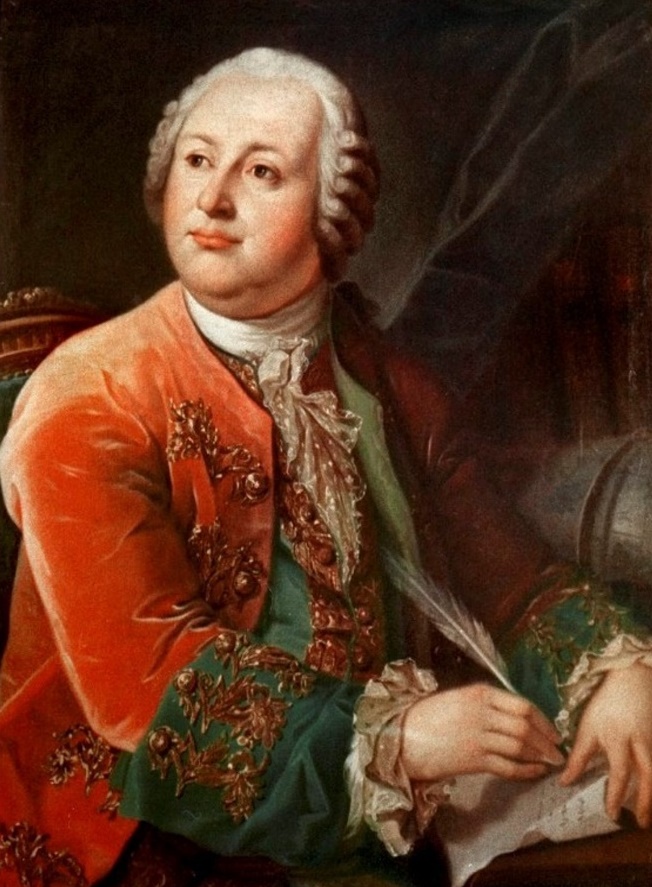 Иван Шувалов покровительствовал учёным, писателям и художникам. 

В том числе он оказывал поддержку Михаилу Ломоносову.
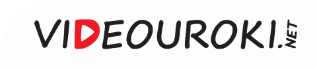 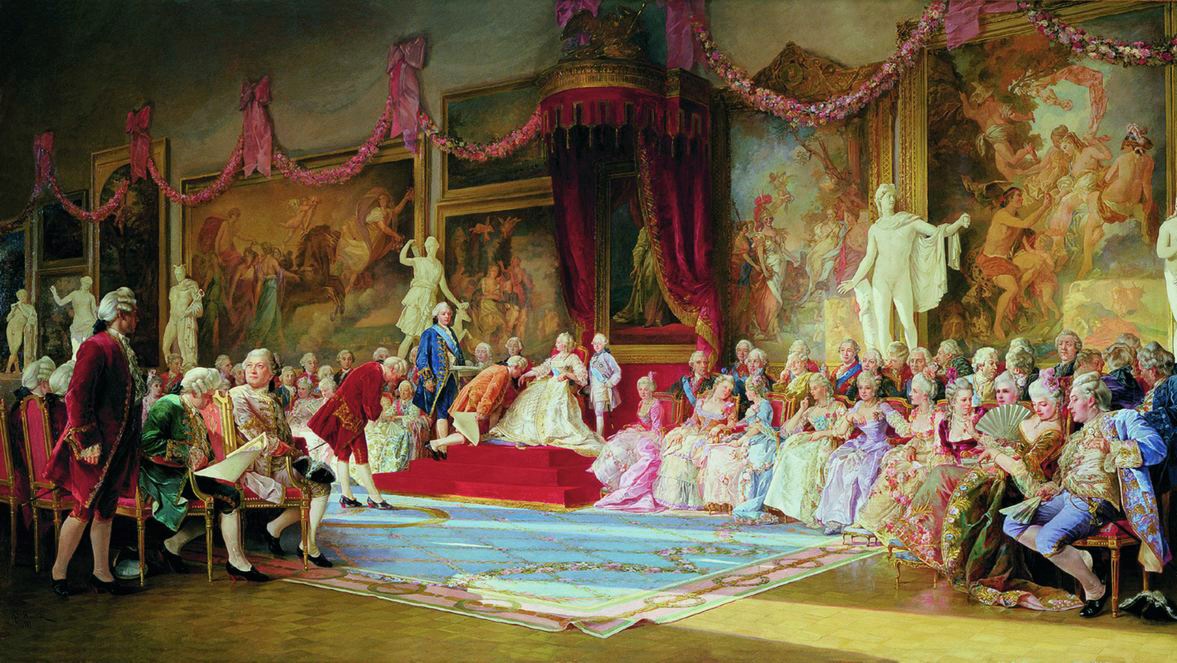 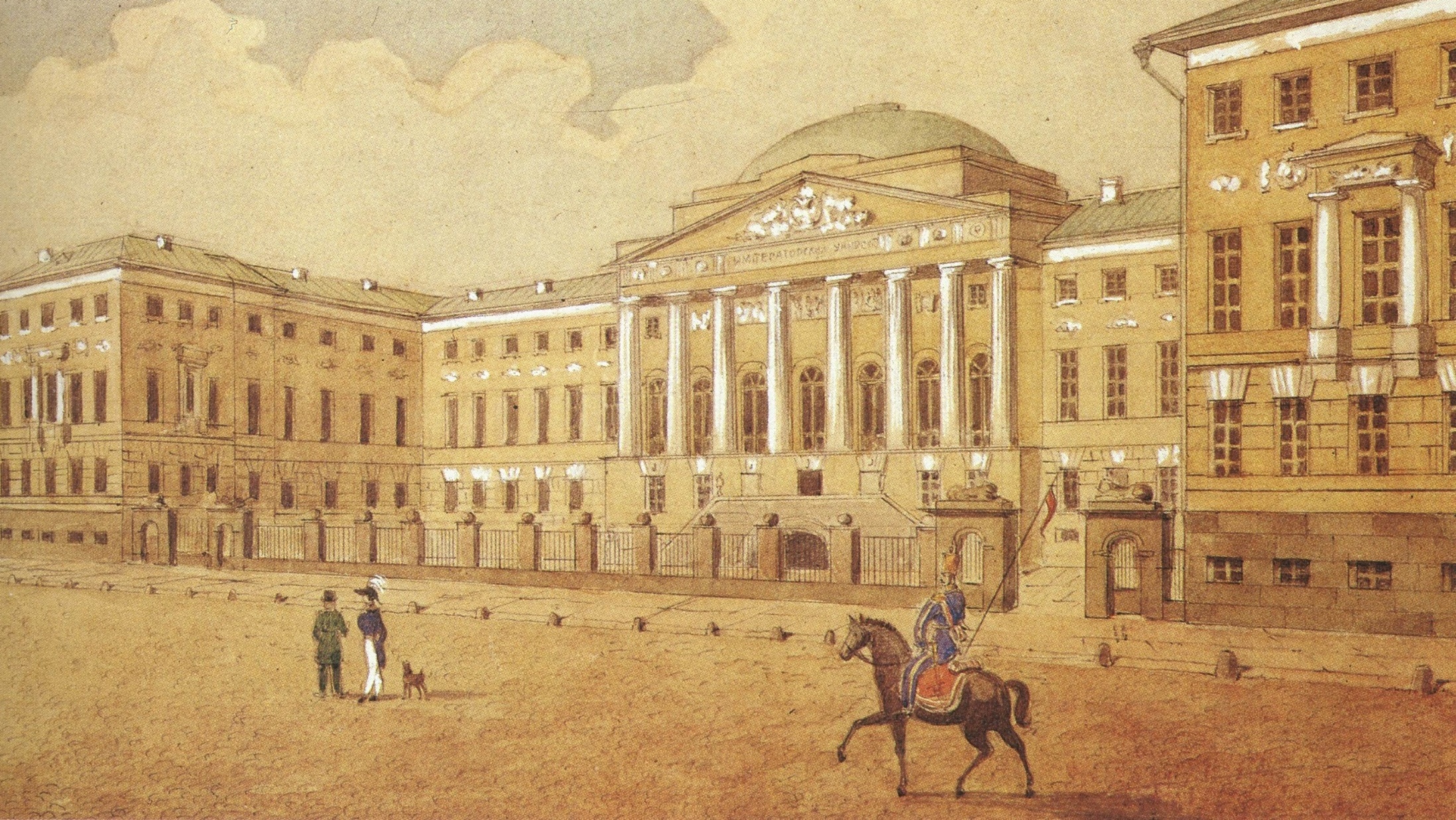 В. Якоби. 
Инаугурация
Императорской
 Академии художеств 
7 июля 1765 года.
1889
Московский 
университет
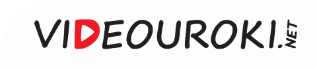 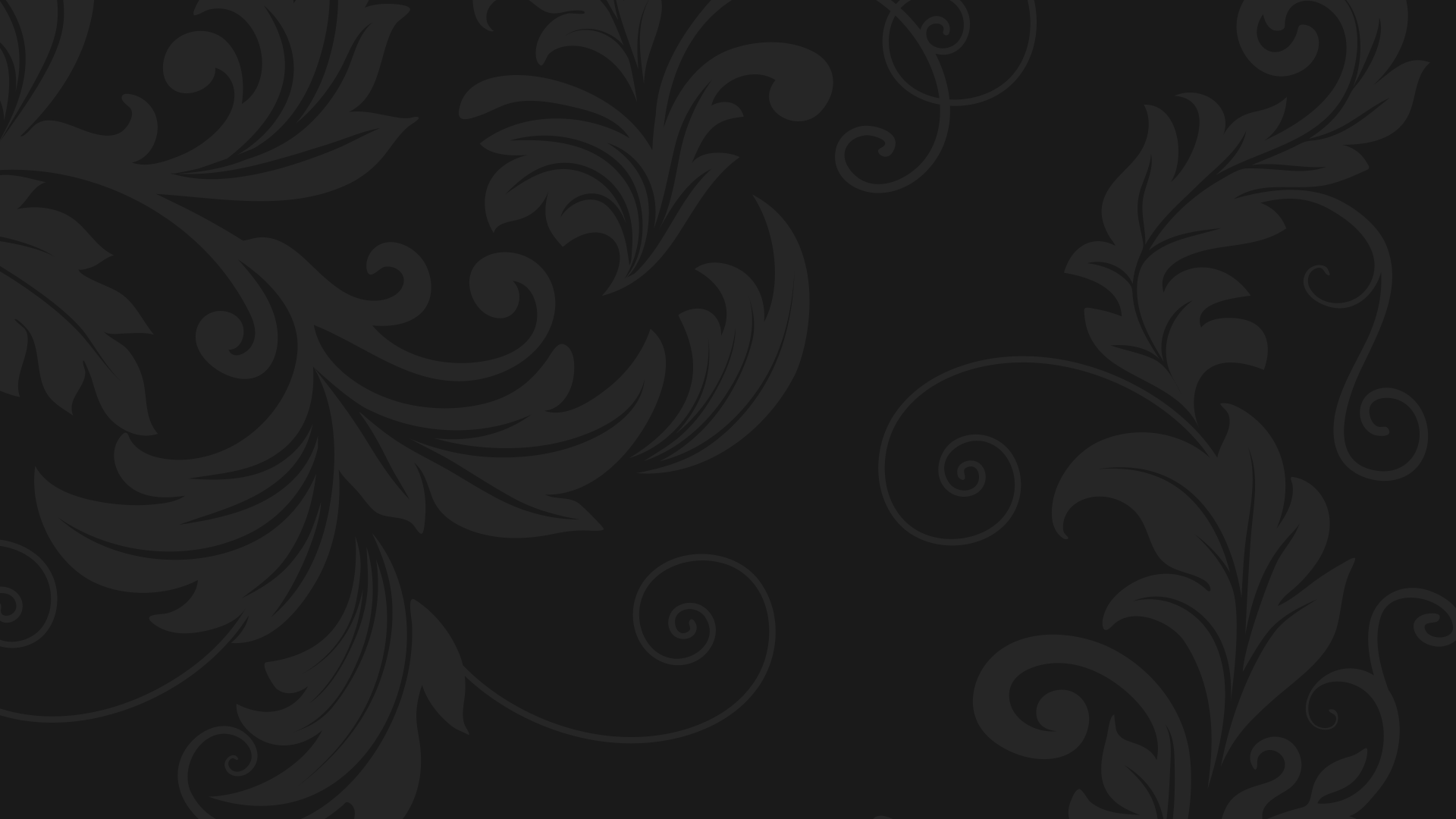 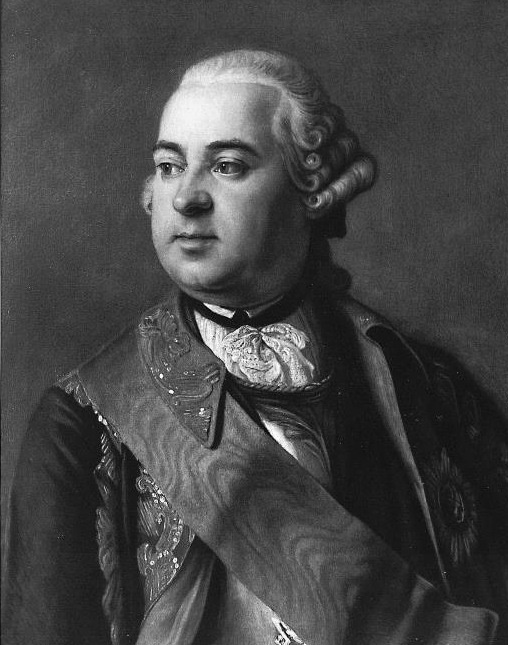 Пётр Шувалов был инициатором важной экономической реформы 
1754 года, в ходе которой были отменены внутренние таможенные пошлины.
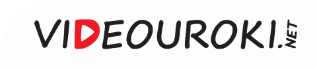 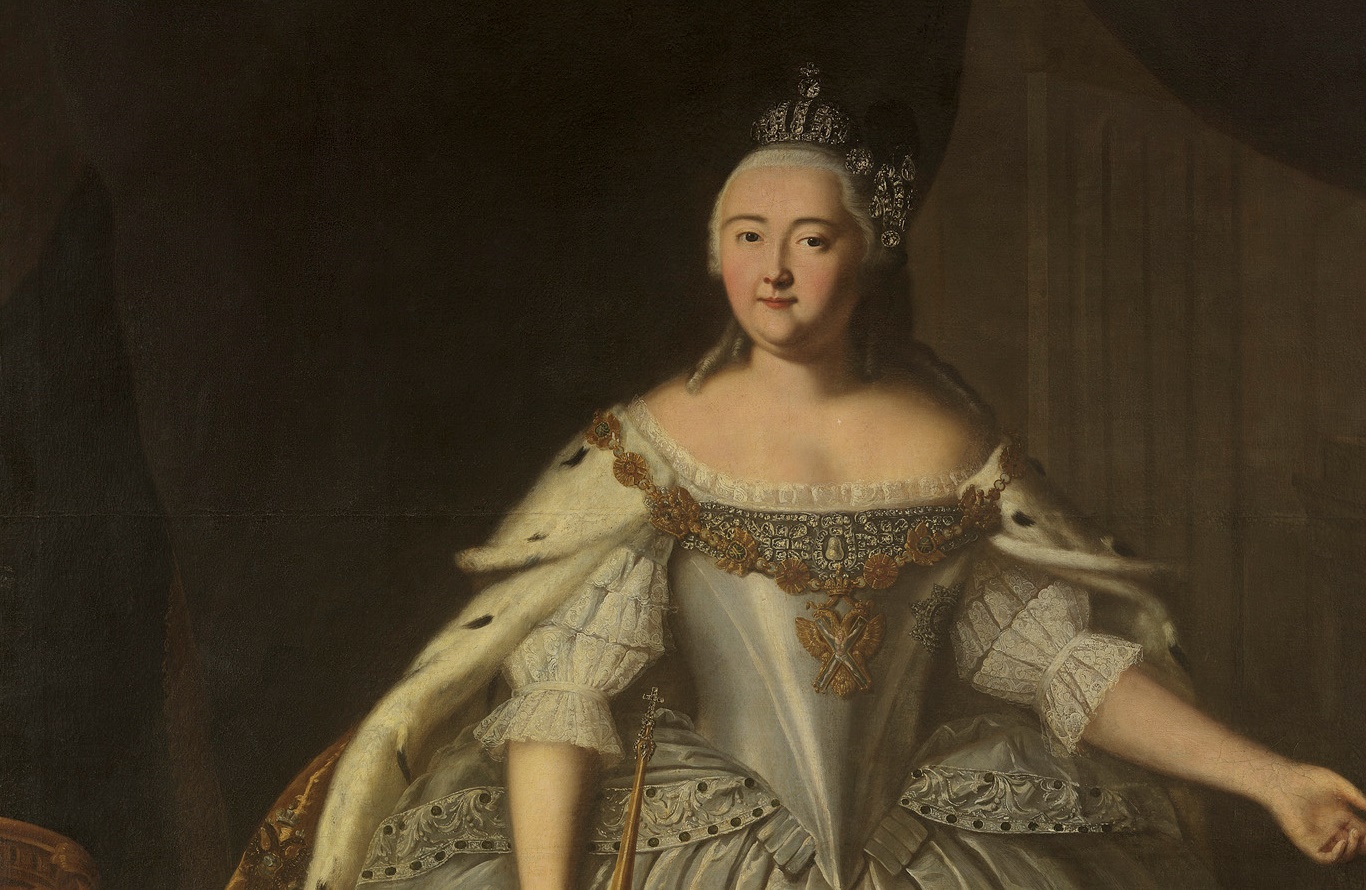 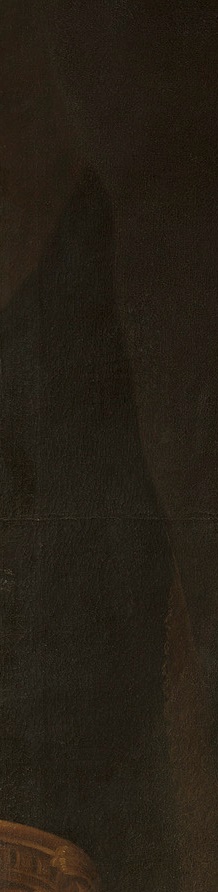 Для незамужней бездетной Елизаветы остро стоял вопрос 
о преемнике.
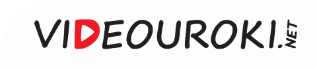 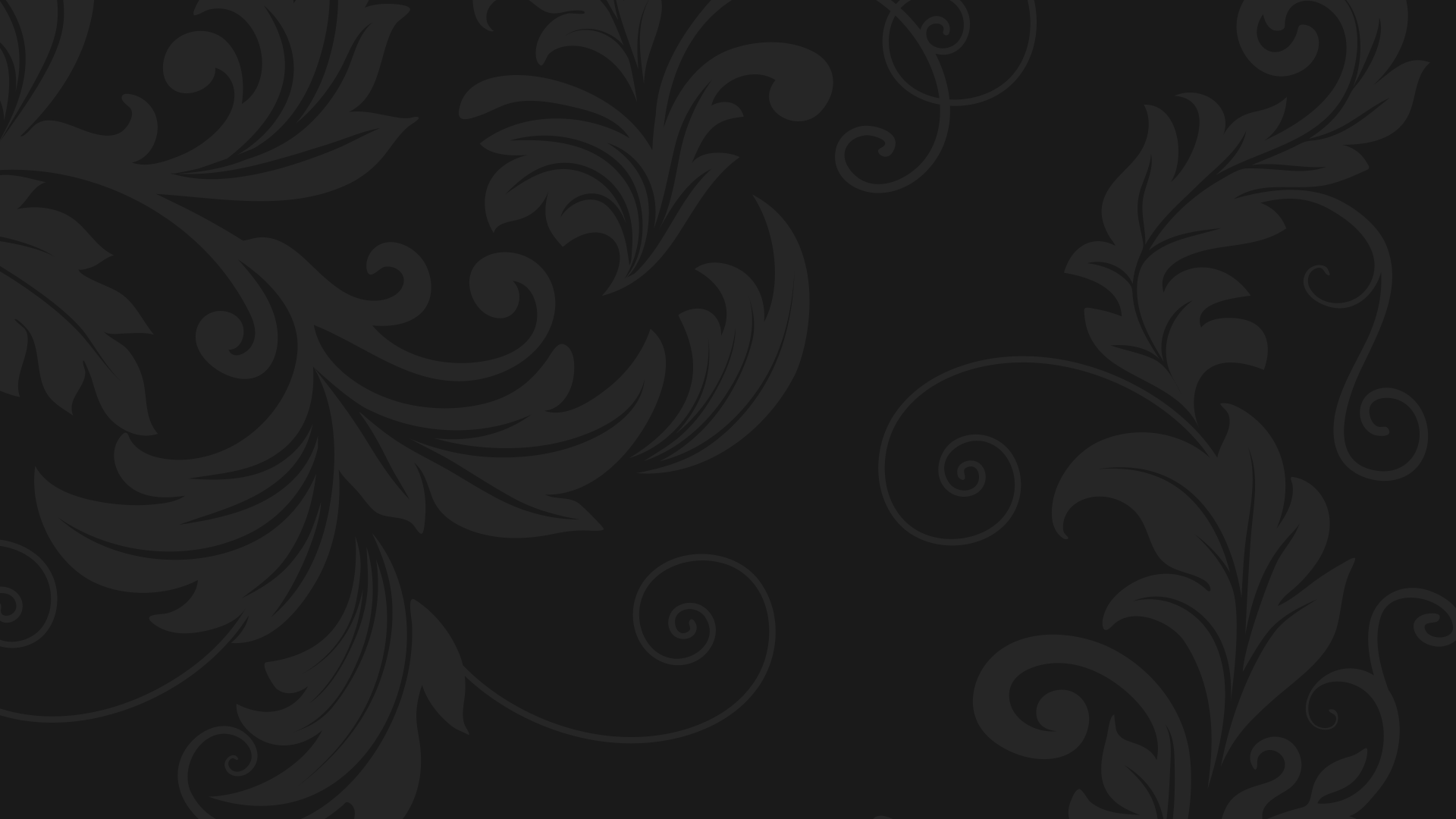 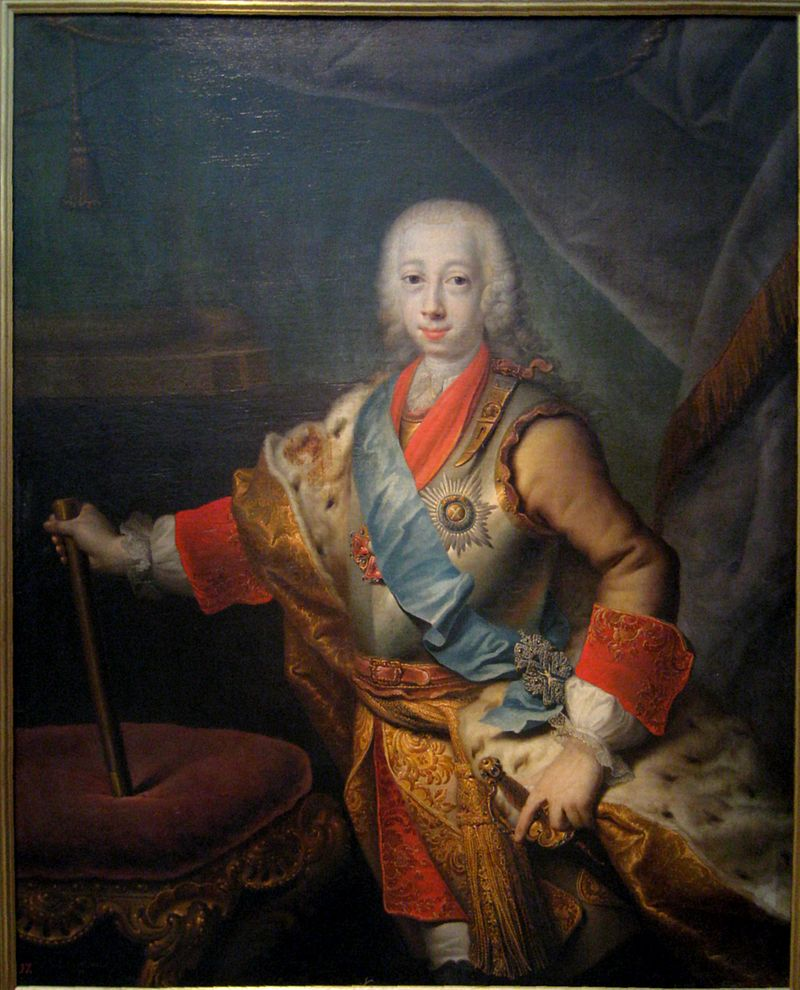 Единственным наследником 
Елизаветы был сын её сестры 
Анны Петровны голштинский 
герцог Карл Петер, внук Петра I.
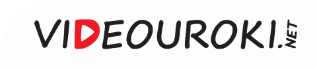 Приход к власти Петра III
Крещение Карла Петера
в православие под именем Петра Фёдоровича
Желание Елизаветы Петровны закрепить трон за потомками Петра I
Официальное объявление наследником Карла Петера в феврале 1742 года
Свадьба Петра и Софии Августы Фредерики (Екатерины Алексеевны)
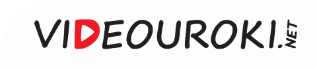 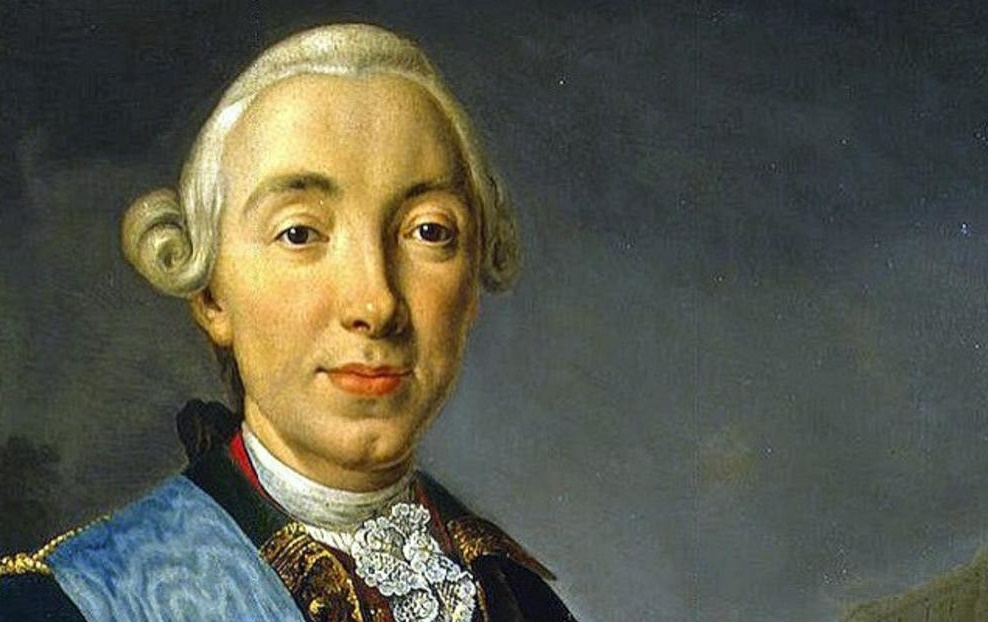 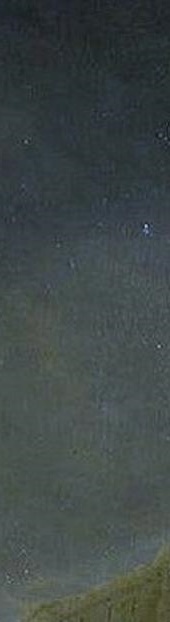 Елизавета считала, что Пётр слишком долго жил 
за границей и не имел достаточного образования, чтобы управлять Россией.
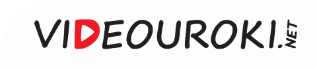 Приход к власти Петра III
Крещение Карла Петера
в православие под именем Петра Фёдоровича
Желание Елизаветы Петровны закрепить трон за потомками Петра I
Официальное объявление наследником Карла Петера в феврале 1742 года
Провозглашение 
Петра российским
императором
Смерть Елизаветы Петровны в декабре
 1761 года
Свадьба Петра на Софии Августе Фредерике (Екатерине Алексеевне)
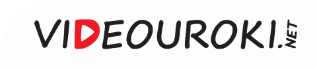 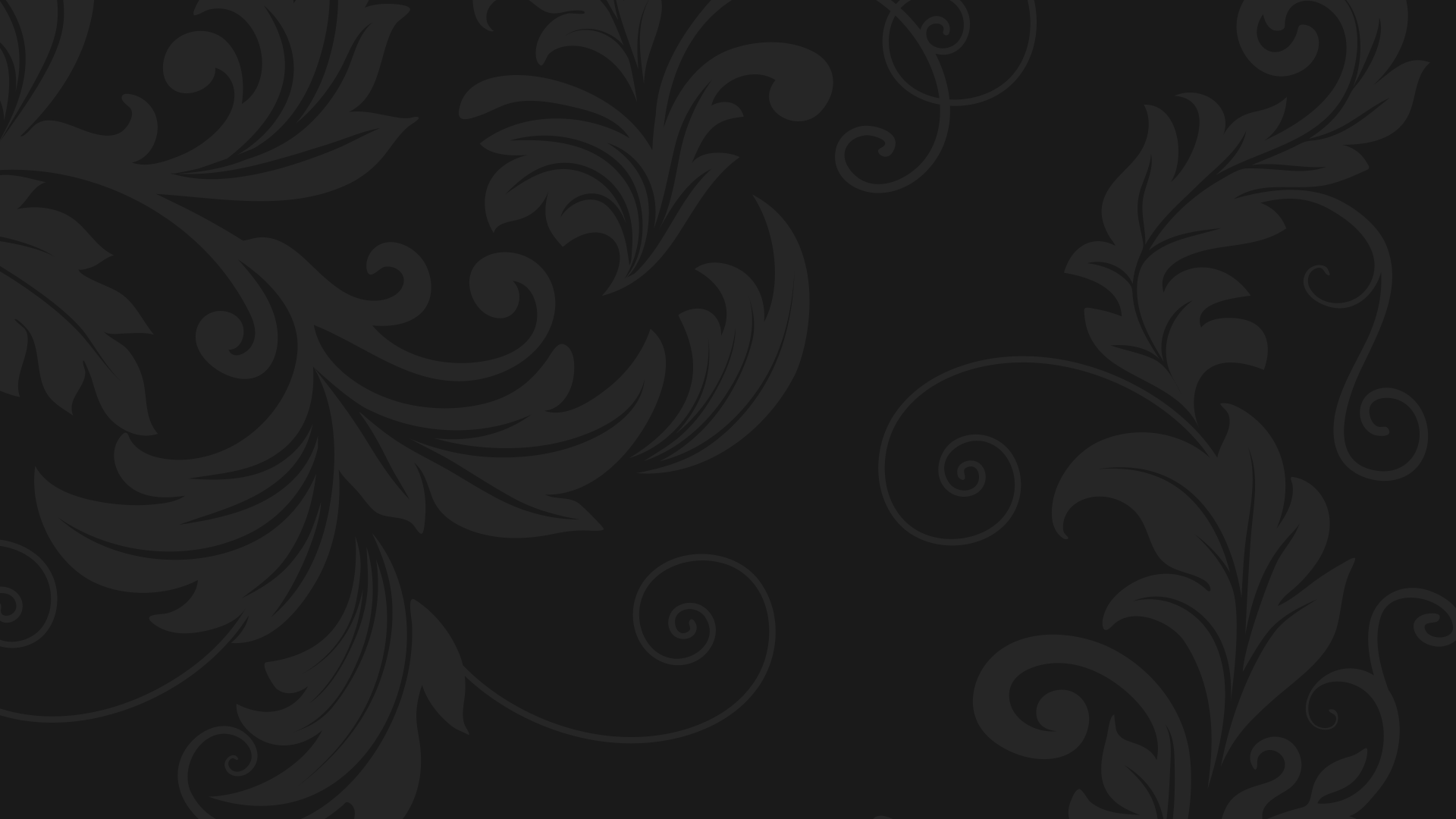 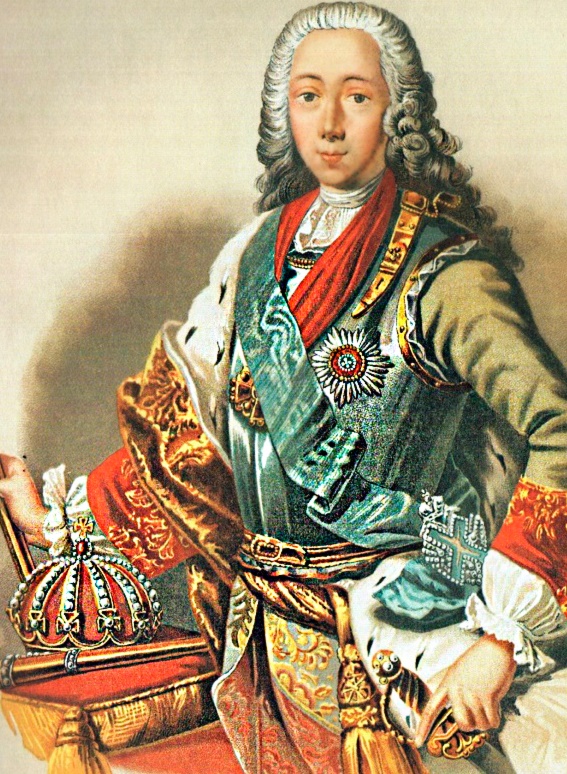 Пётр III правил всего полгода 
и не был коронован.
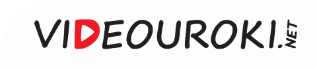 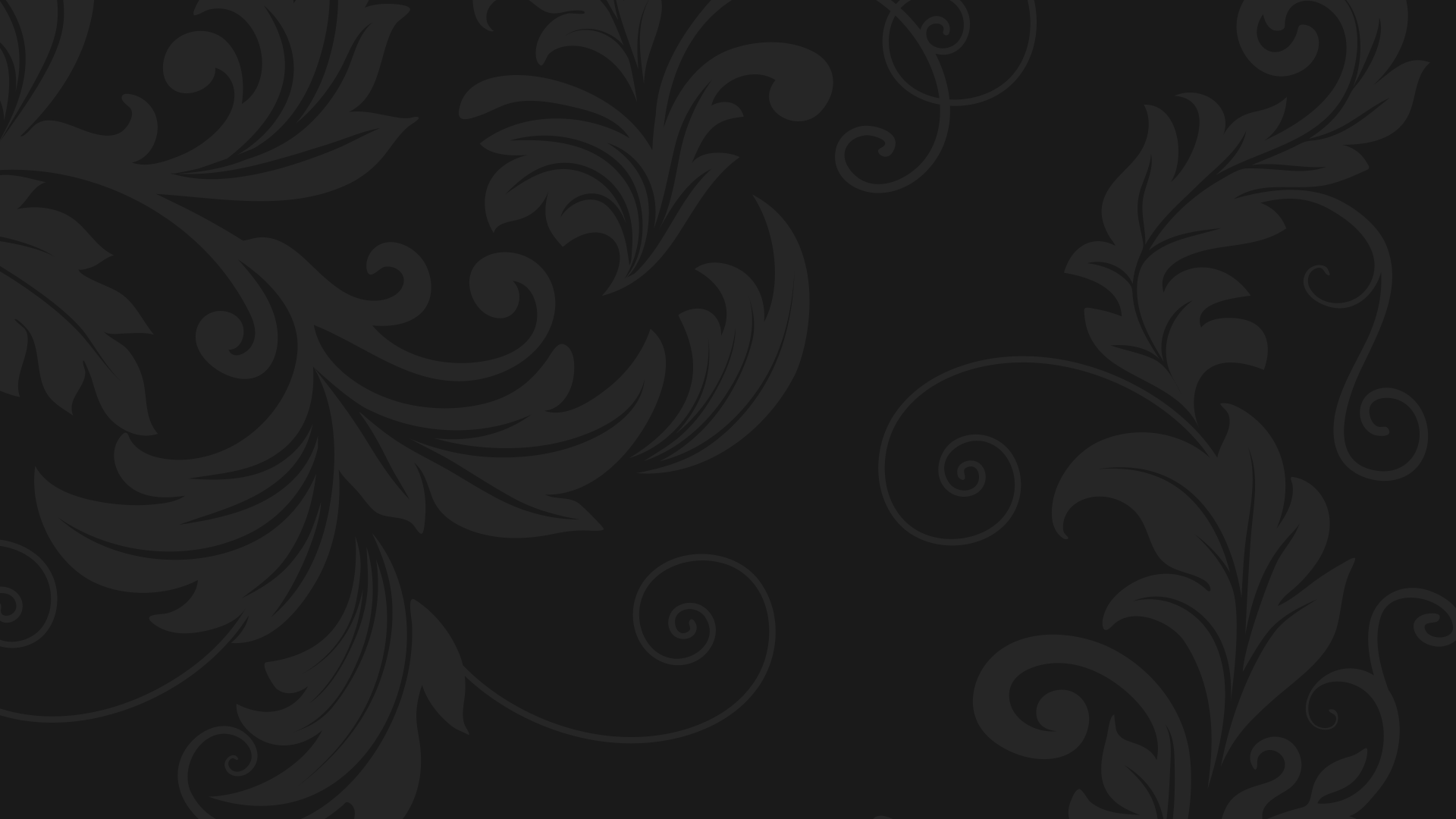 Внутренняя политика Петра III
1
Начал проводить реформы в области экономики.
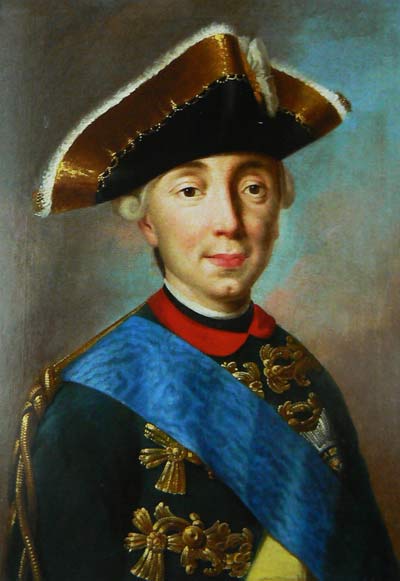 2
Освободил дворян от обязательной службы.
3
Прекратил преследование старообрядцев.
4
Упразднил Тайную канцелярию.
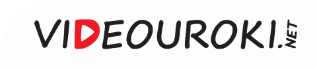 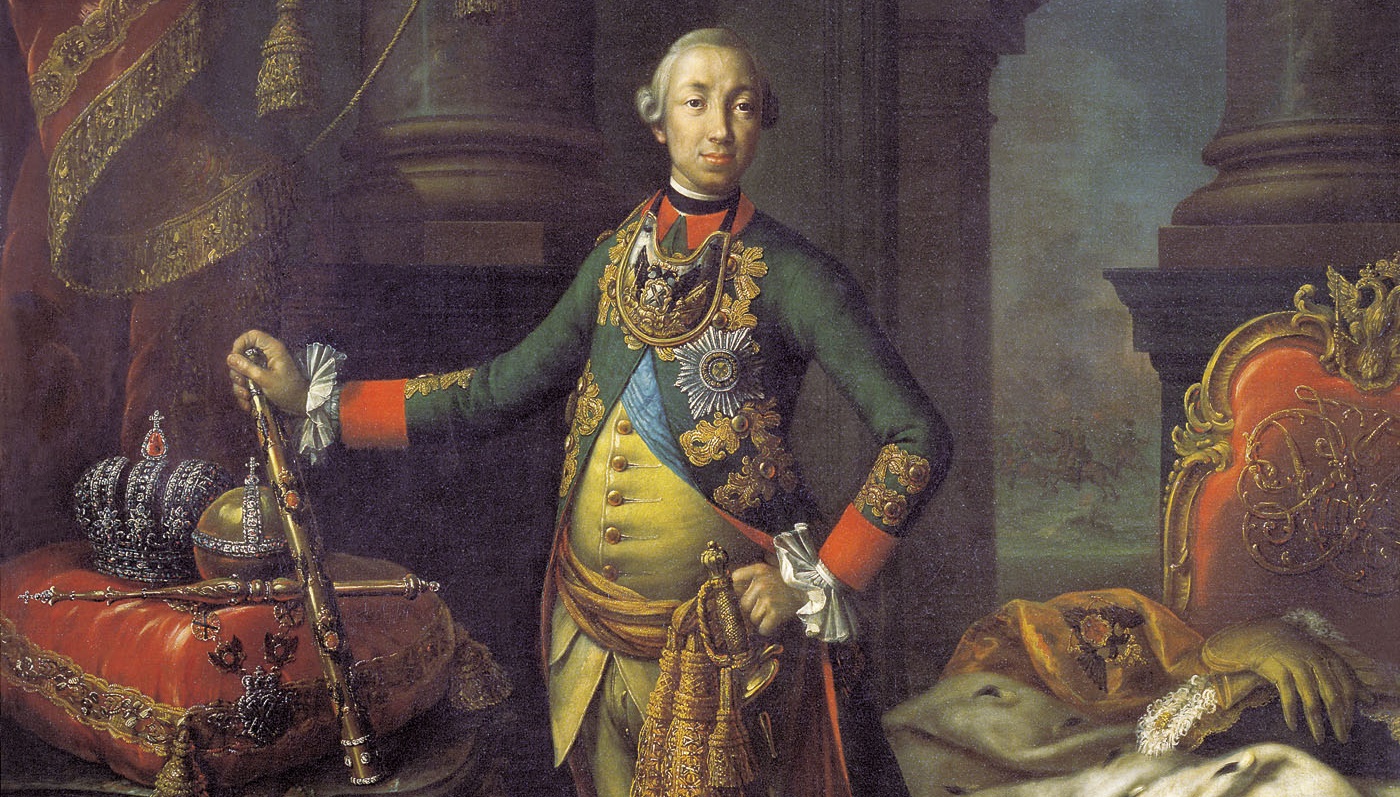 А. Антропов.
Портрет Петра III.
1762
Пётр Фёдорович не воспринимал русские традиции, не желал изучать русскую историю.
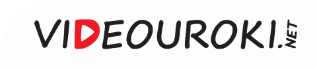 Внешняя политика Петра III
1
2
3
Пётр III являлся потомком прусского короля Фридриха II
Он преклонялся перед Фридрихом и перед 
всем прусским
Вывел Россию 
из Семилетней войны 
на невыгодных условиях
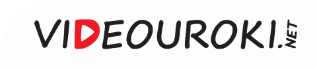 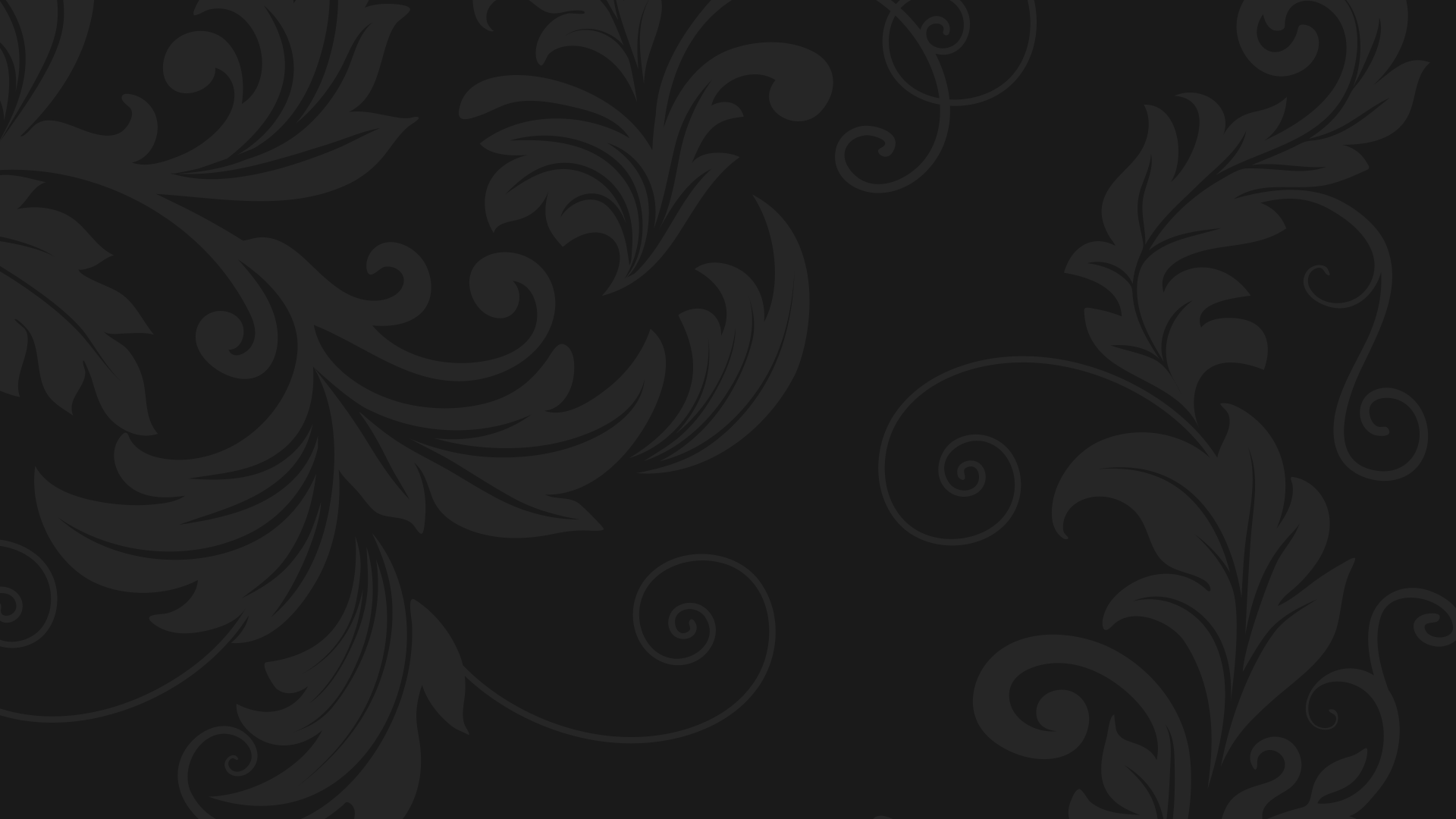 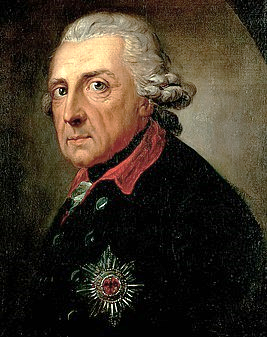 Мирный договор Петра III
и Фридриха II
1
2
Россия возвращала Восточную Пруссию.
Россия отказалась от всех 
земель, полученных в ходе 
Семилетней войны.
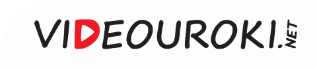 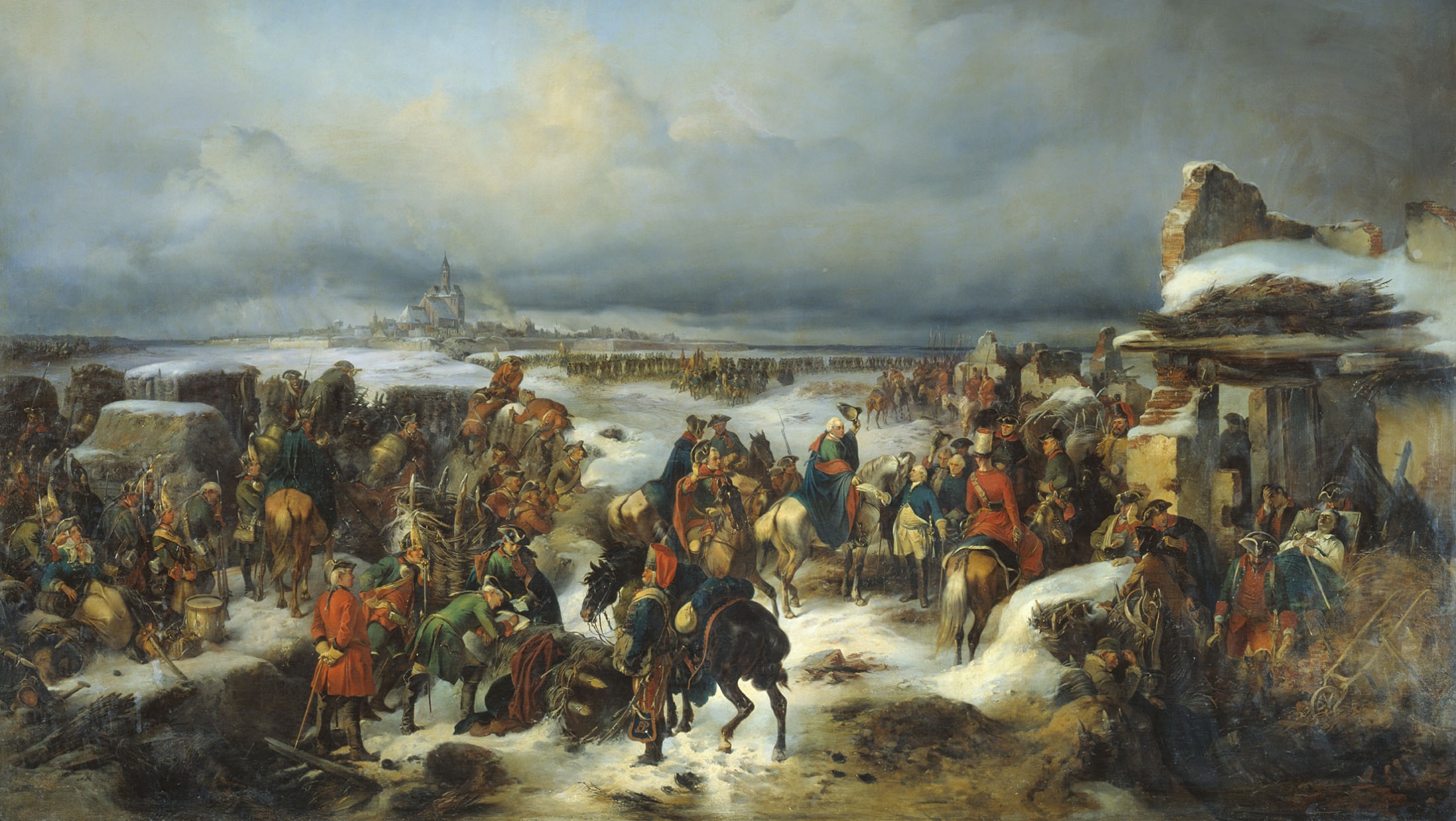 Семилетняя война началась
ещё в правление Елизаветы.
А. Коцебу.
Взятие крепости Кольберг в ходе Семилетней войны.
1852
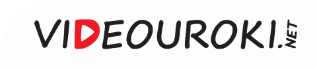 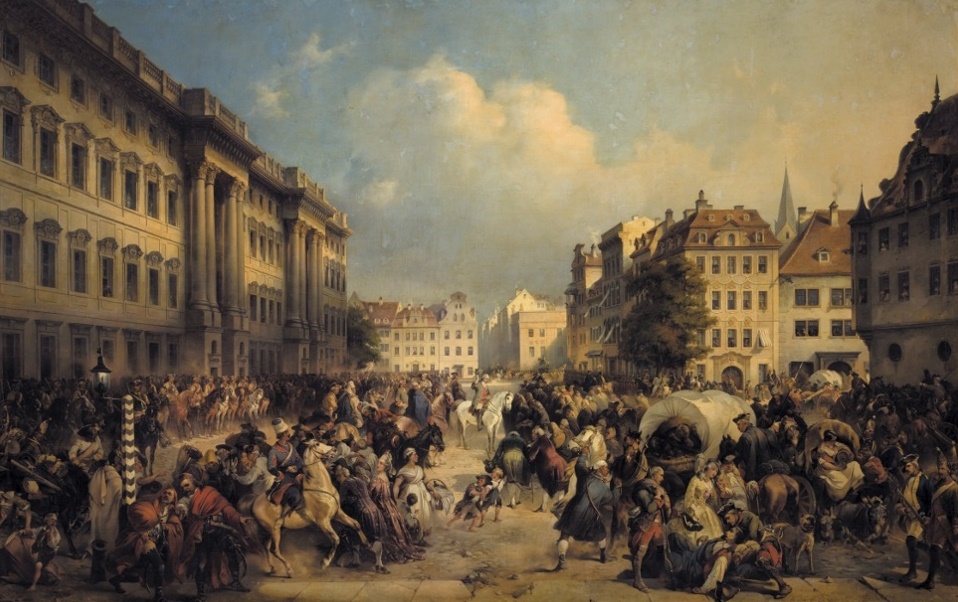 В ходе Семилетней войны русские
войска смогли дойти до Берлина.
А. Коцебу.
Взятие Берлина.
1849
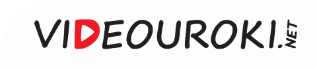 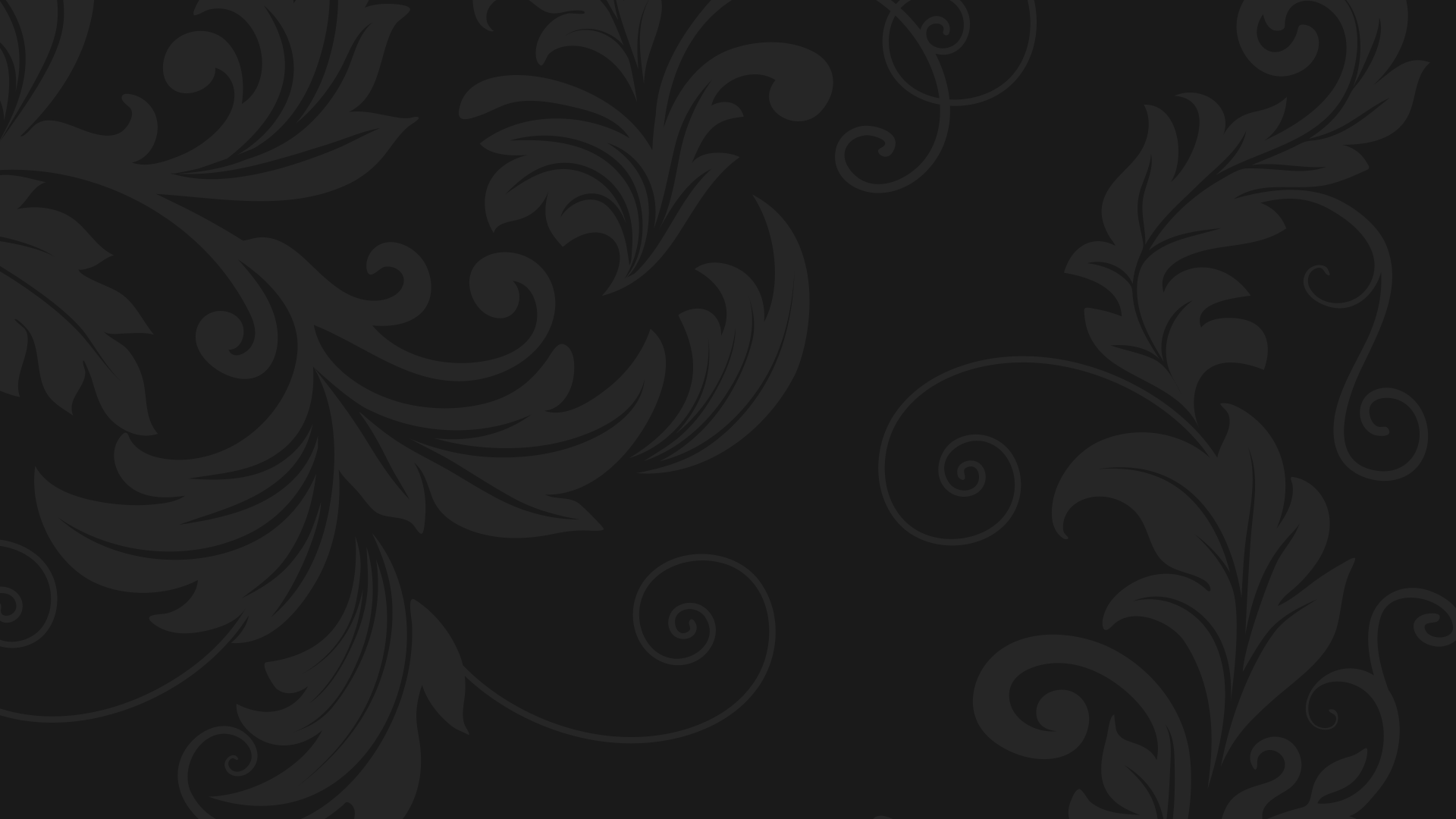 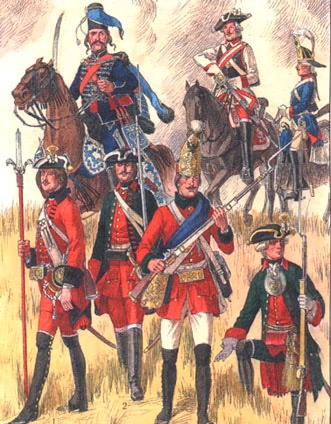 Пётр III ввёл в русской армии муштру на прусский манер и прусскую форму.
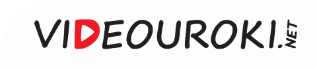 Дворцовый переворот 1762 года
Политика Петра III воспринималась
как предательство
Назревал новый дворцовый
переворот
28 июня 1762 года
Пётр ІІІ был свергнут заговорщиками
В 1762 году эпоха дворцовых переворотов окончилась
Российской императрицей стала Екатерина, 
жена Петра III
Вскоре император был
убит охранявшими его гвардейцами
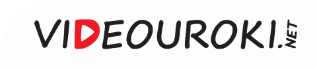 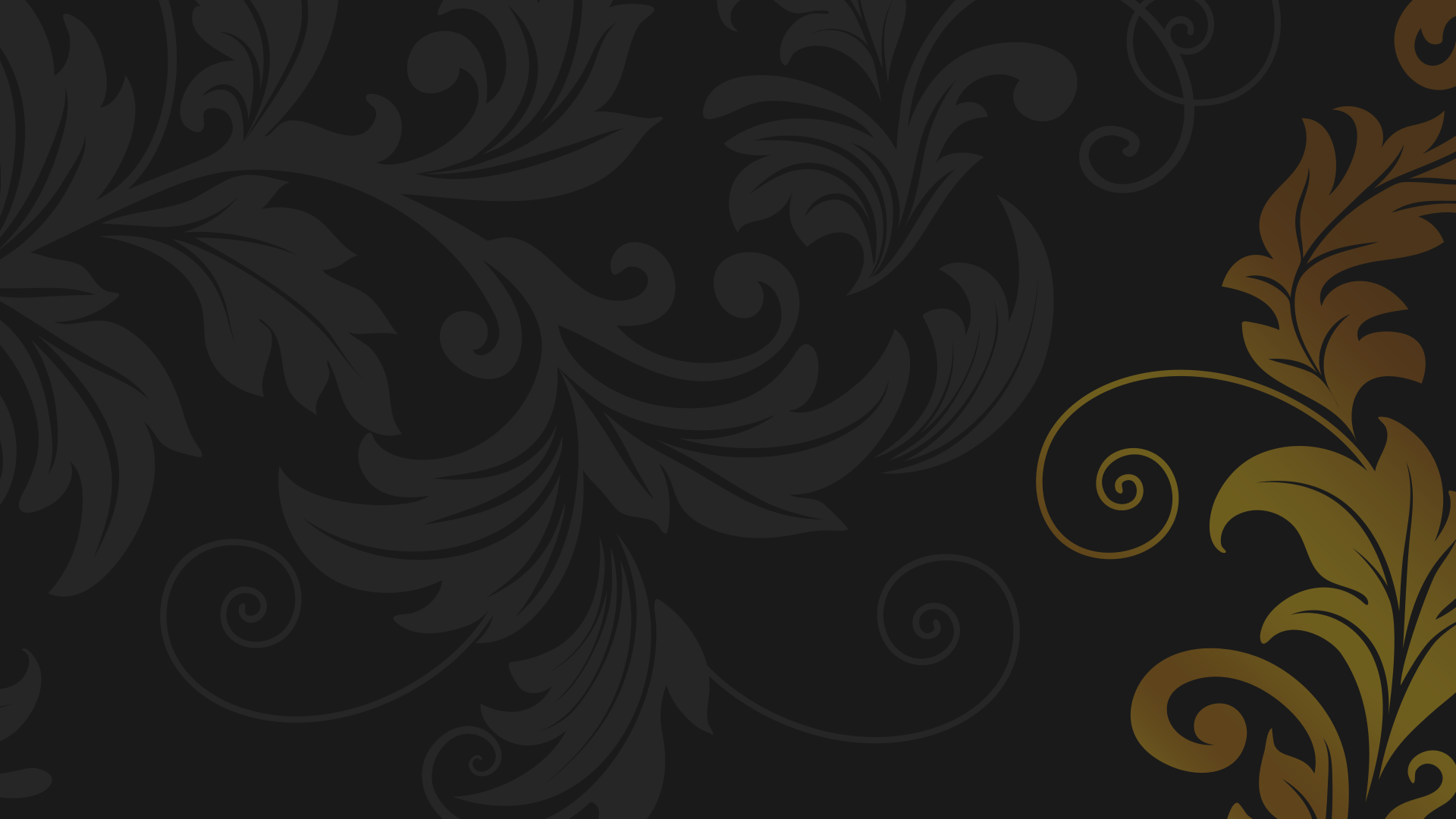 Эпоха дворцовых переворотов. 
От Ивана Антоновича до Петра III
За время царствования Ивана VI произошло 
два дворцовых переворота – в 1740 и 1741 годах.
1
В результате переворота 1740 года был 
отстранён от регентства Бирон.
2
3
В 1741 году Елизавета Петровна свергла Ивана VI.
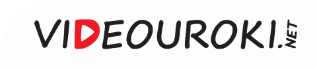 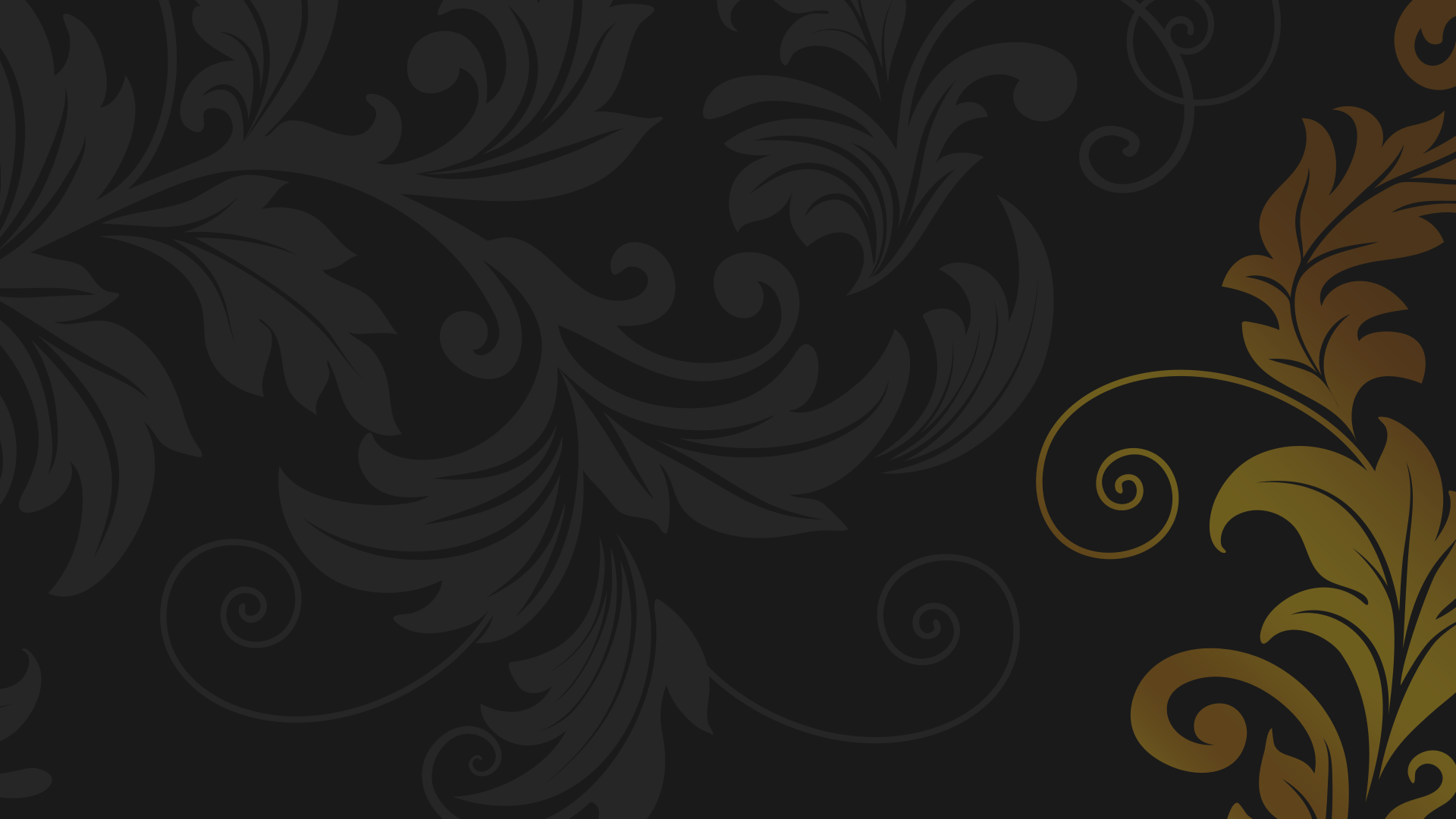 Эпоха дворцовых переворотов. 
От Ивана Антоновича до Петра III
После свержения Петра III в 1762 году к власти пришла его жена Екатерина.
4
5
С воцарением Екатерины эпоха дворцовых переворотов окончилась.
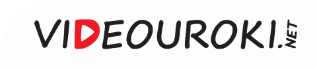